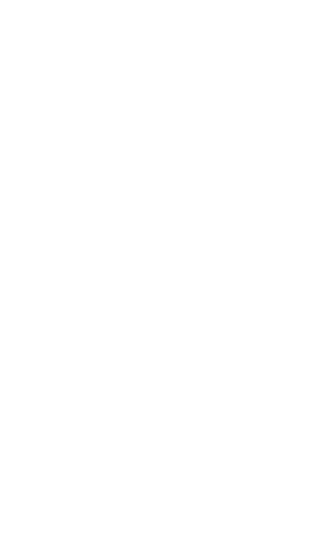 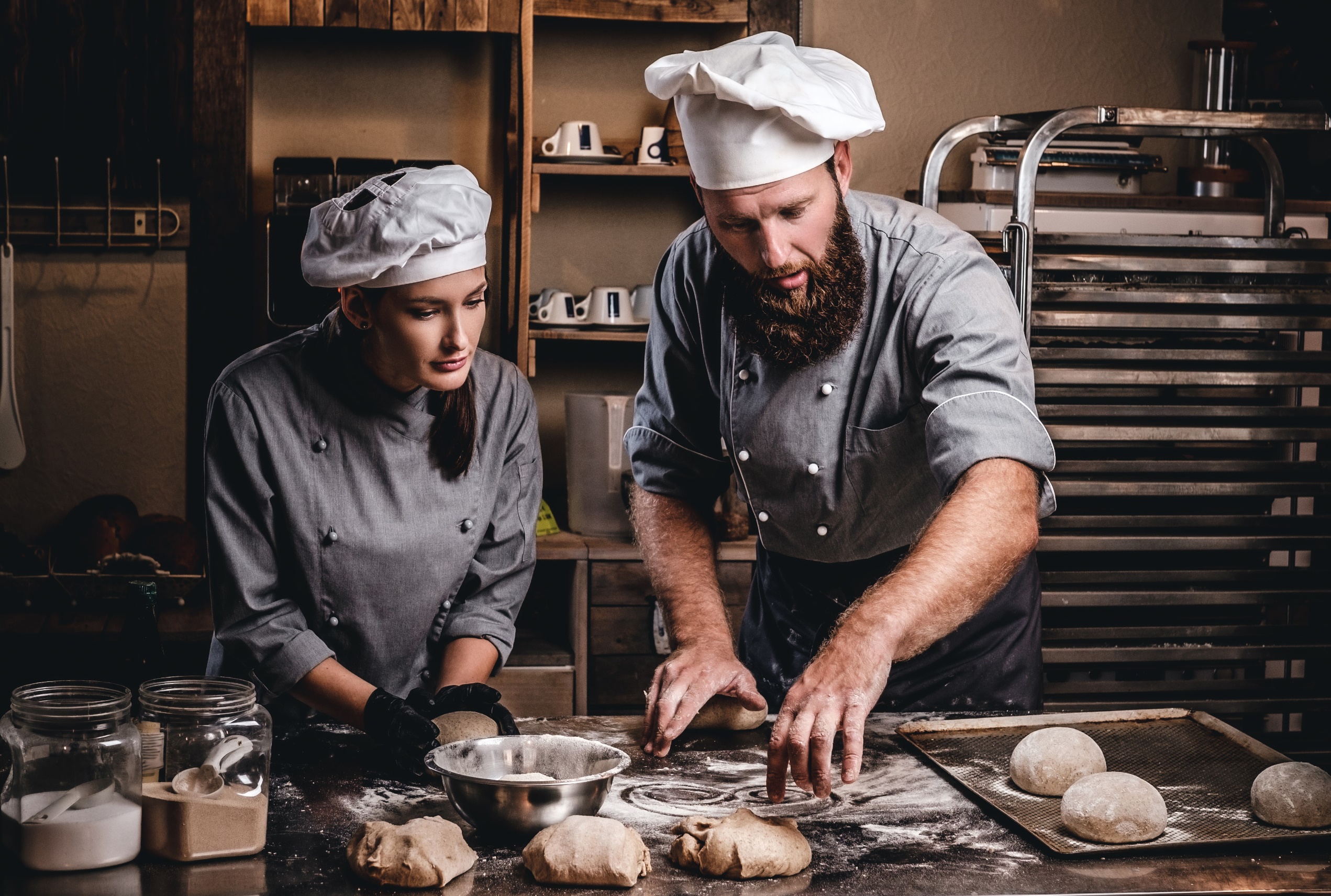 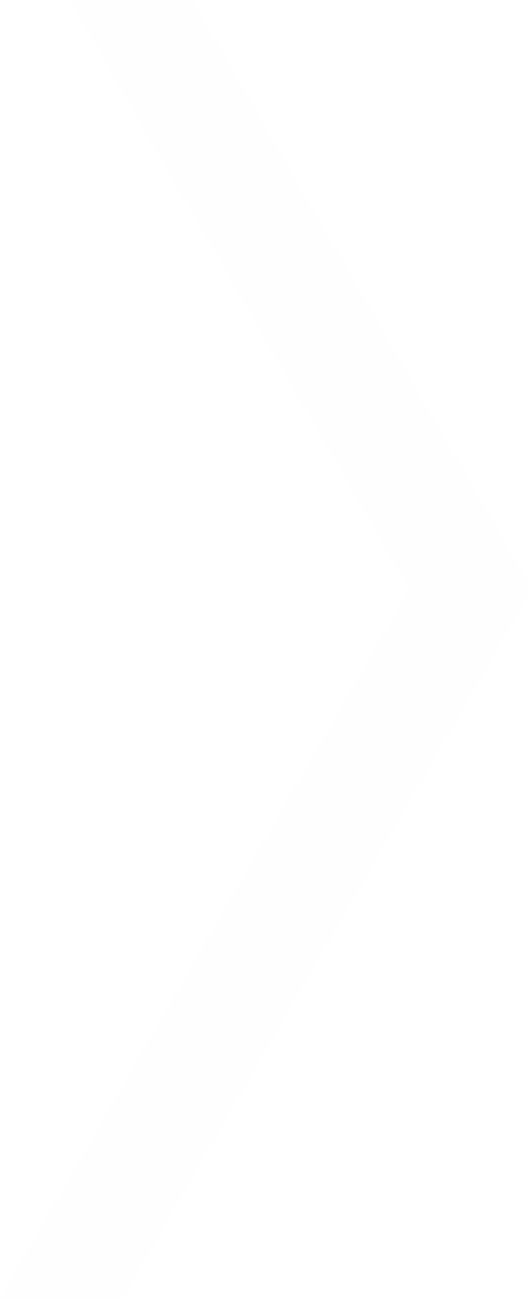 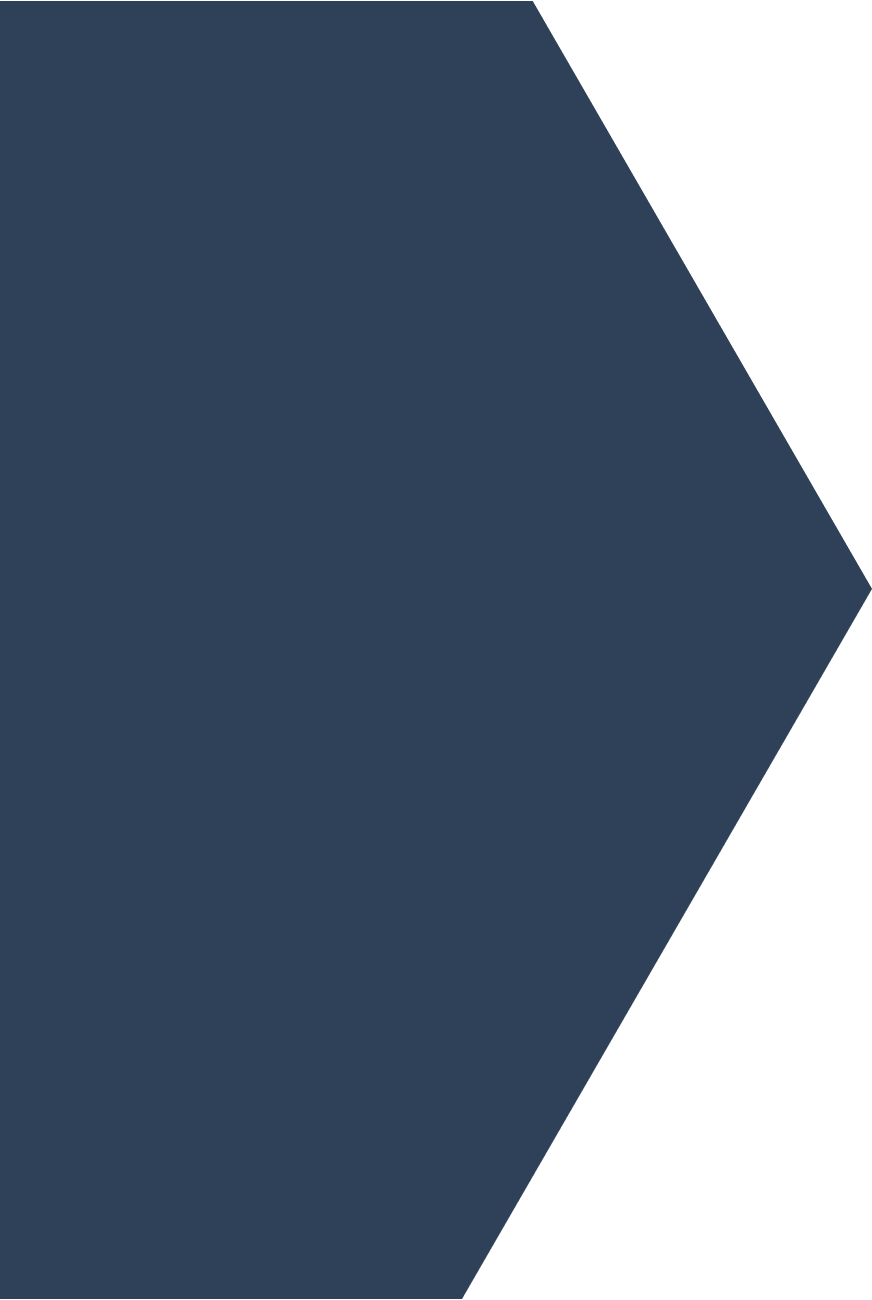 BOULANGER
H/F
CDI | 39 H
Repos Dimanche et Lundi
BOULANGER(e) et PASSIONNE(e) ?
Rejoignez-Nous !
Déposez votre CV et 
renseignements auprès 
du responsable
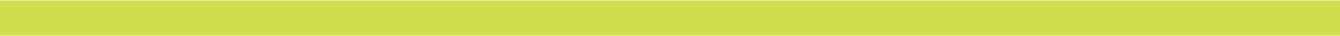 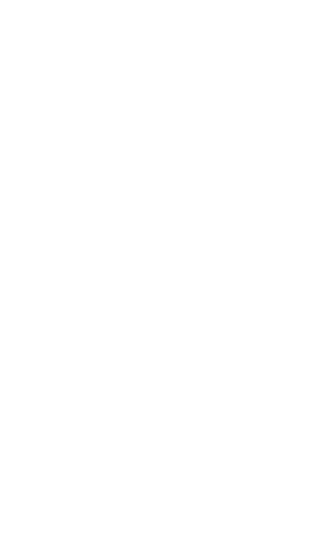 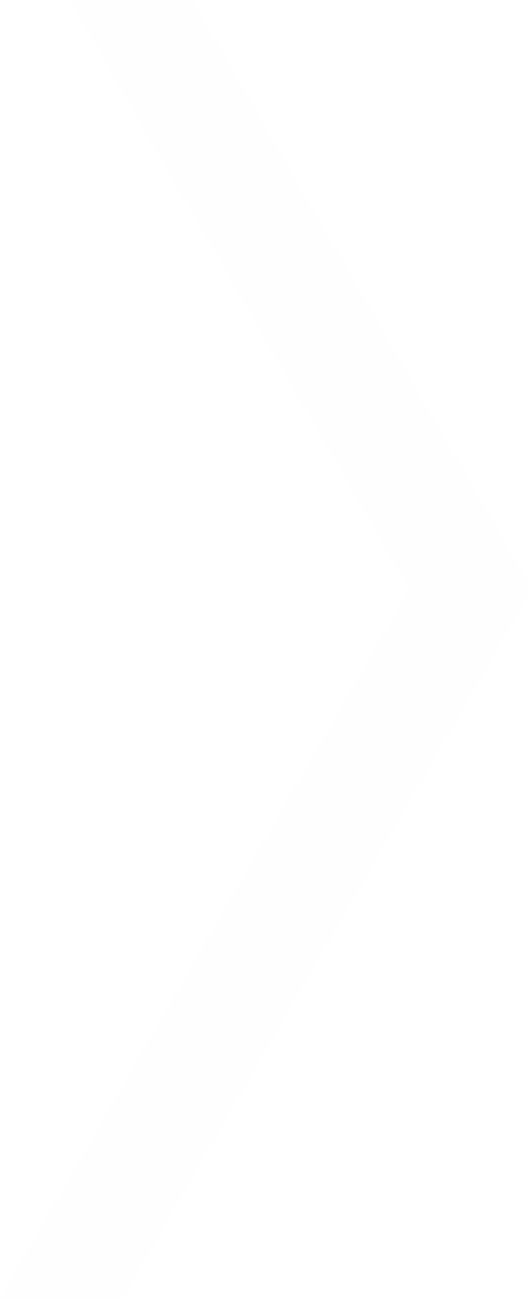 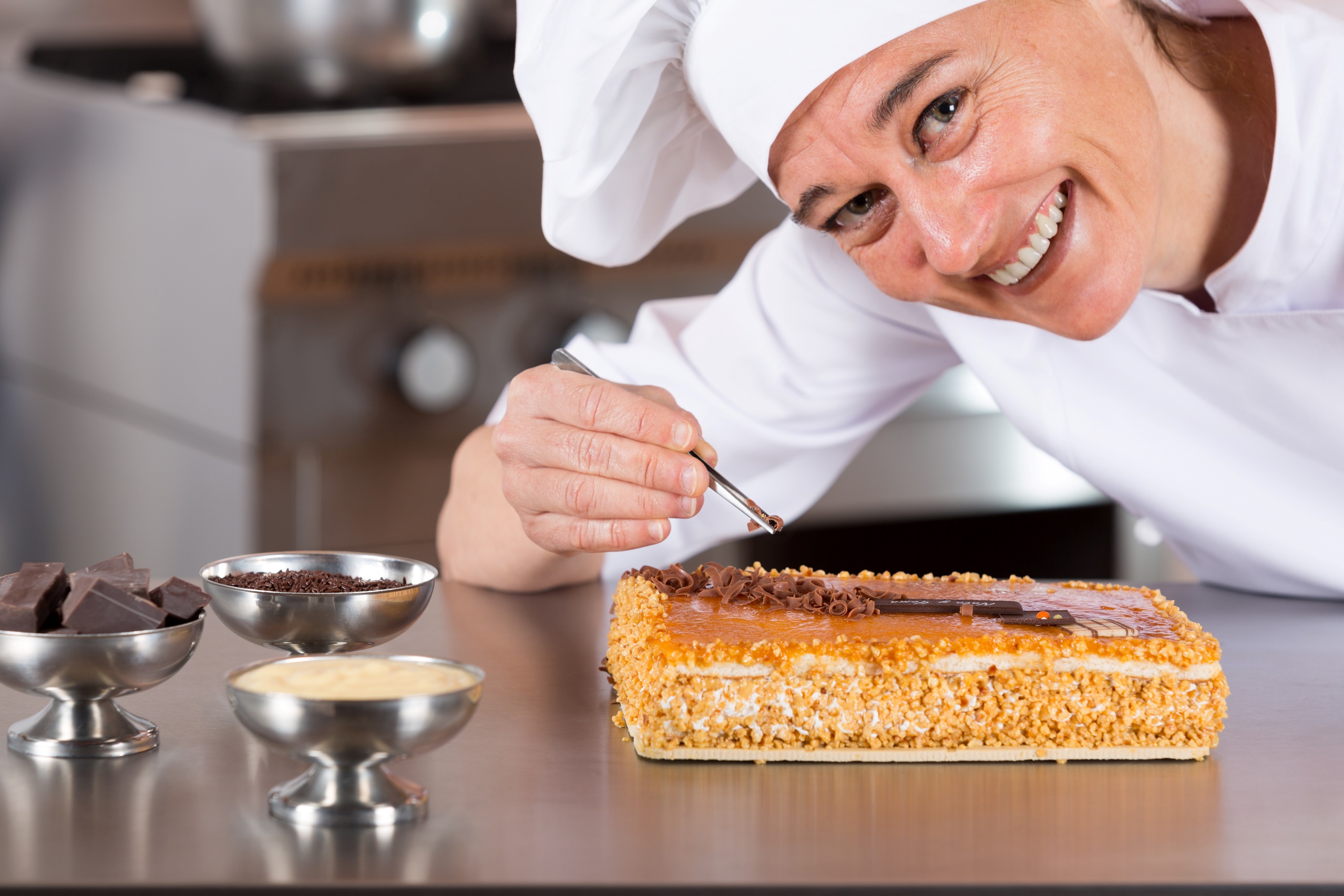 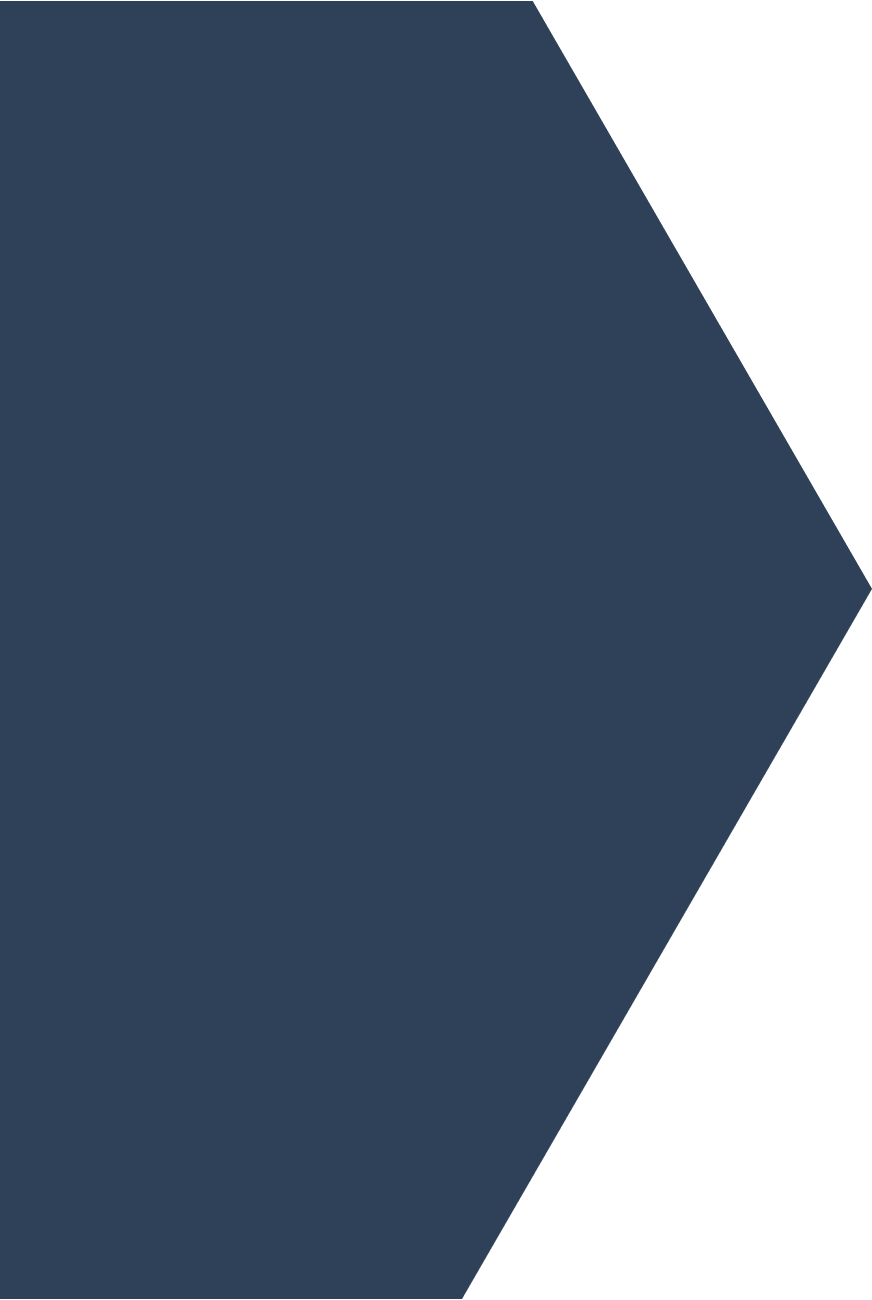 PÂTISSIER
H/F
CDI | 35 H
Repos Dimanche et Lundi
PÂTISSIER(e) et PASSIONNE(e) ?
Rejoignez-Nous !
Déposez votre CV et 
renseignements auprès 
du responsable
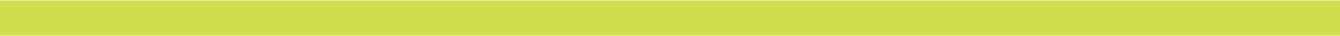 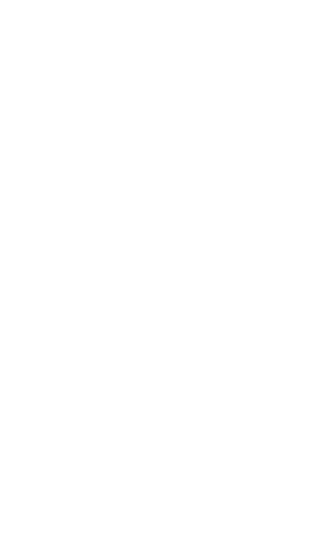 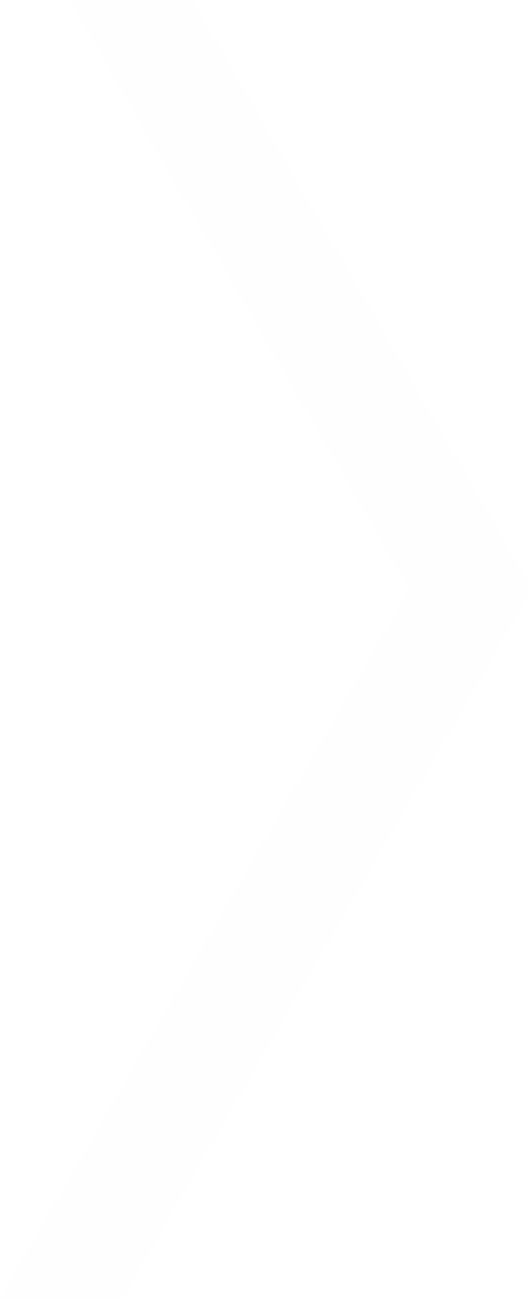 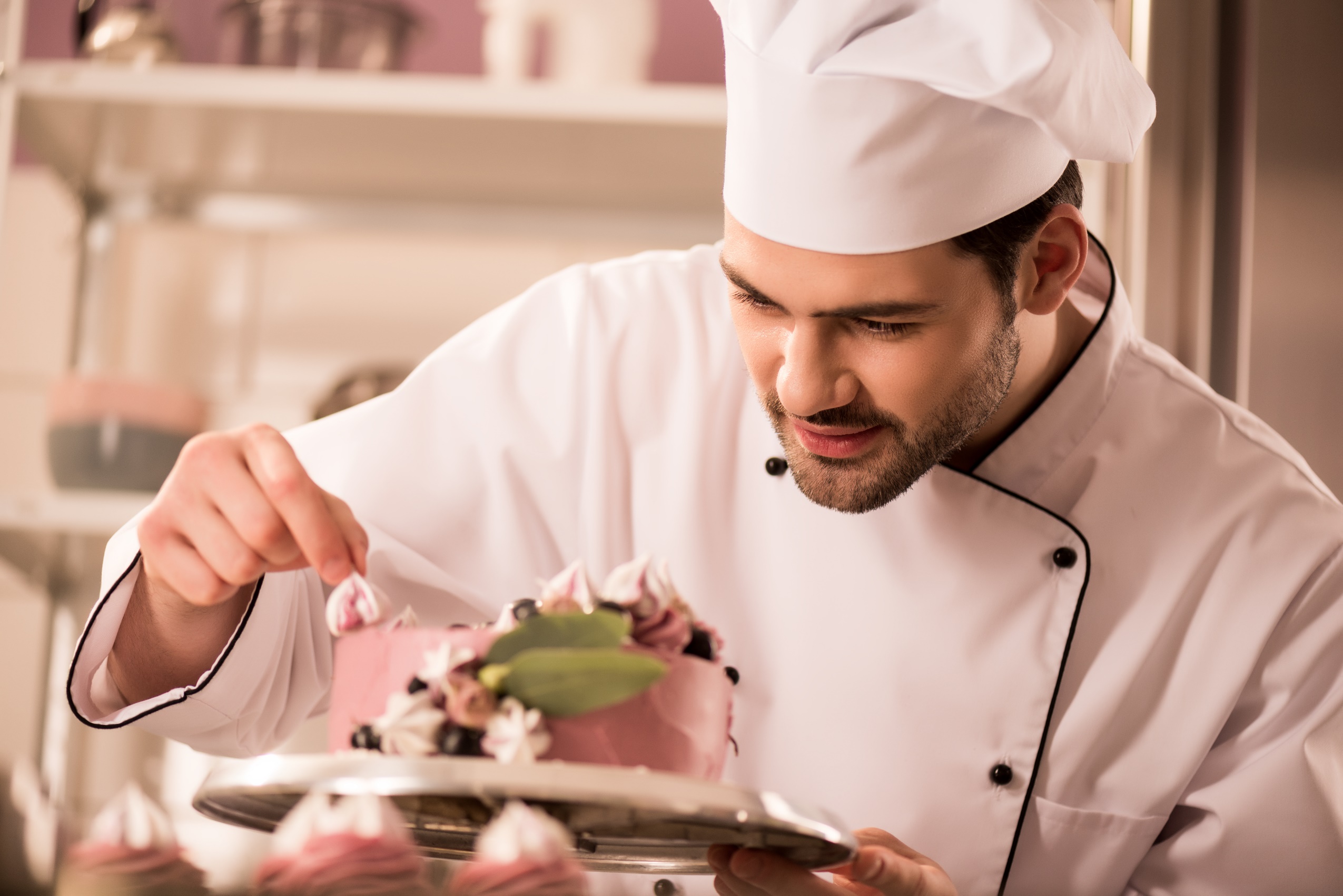 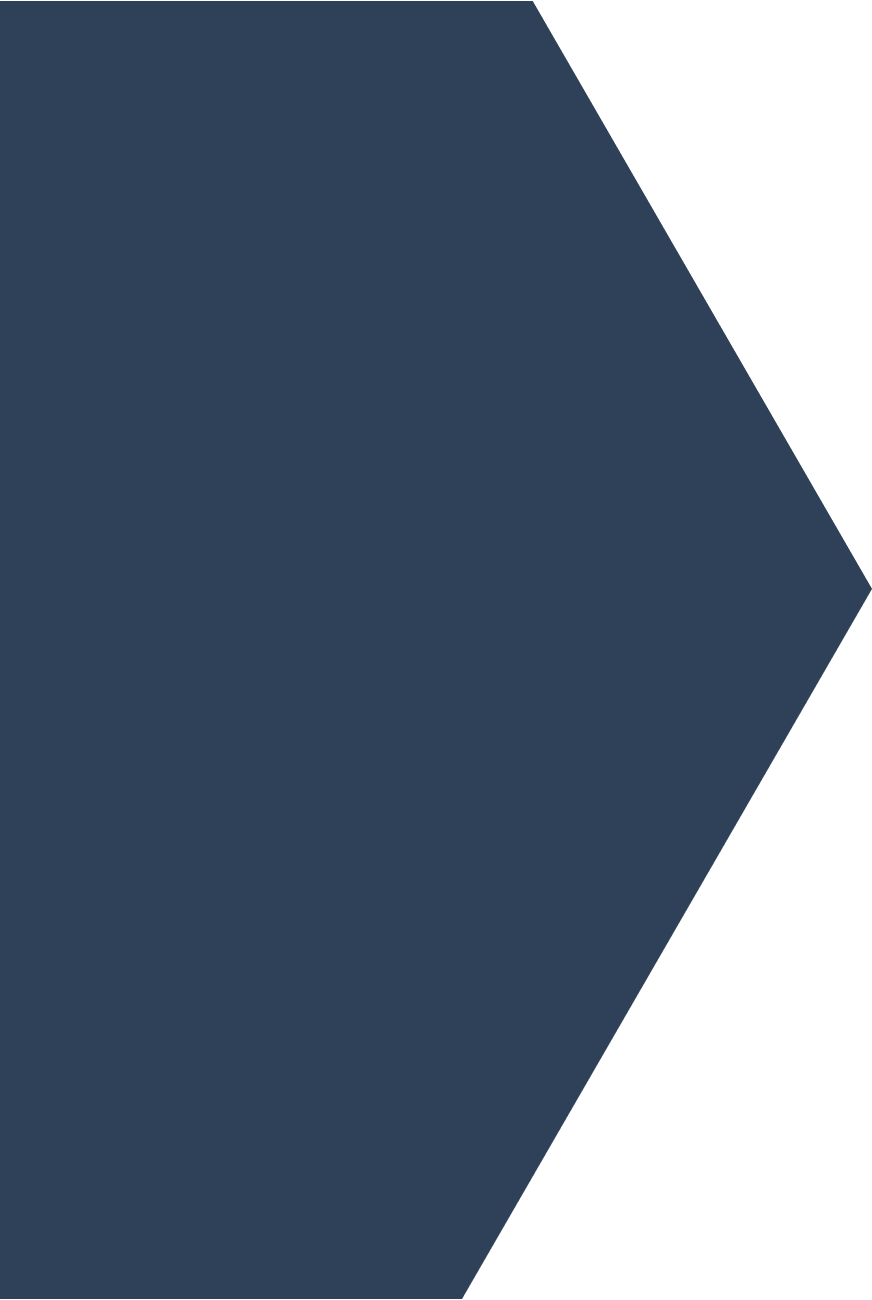 PÂTISSIER
H/F
CDI | 35 H
Repos Dimanche et Lundi
PÂTISSIER(e) et PASSIONNE(e) ?
Rejoignez-Nous !
Déposez votre CV et 
renseignements auprès 
du responsable
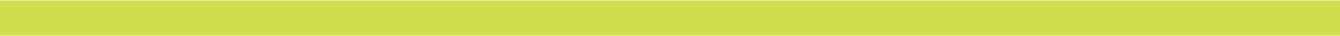 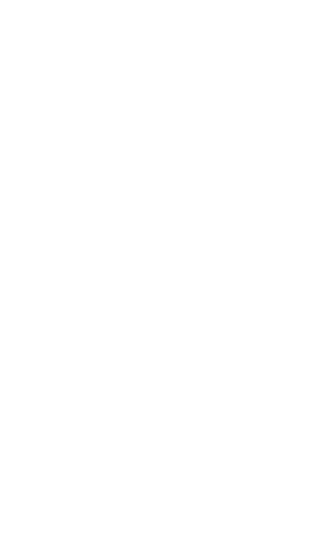 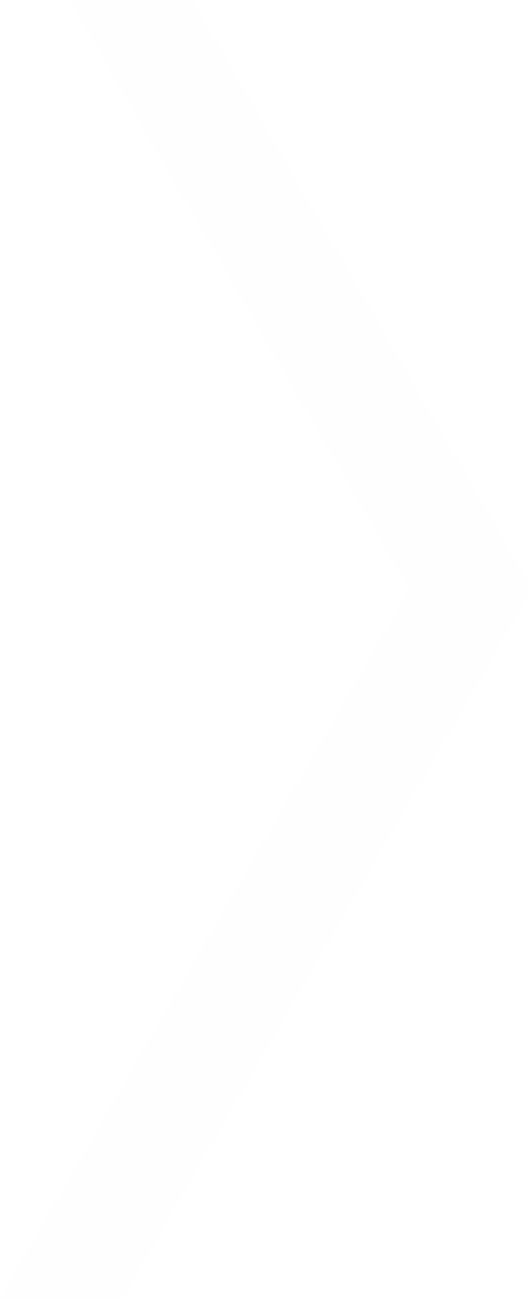 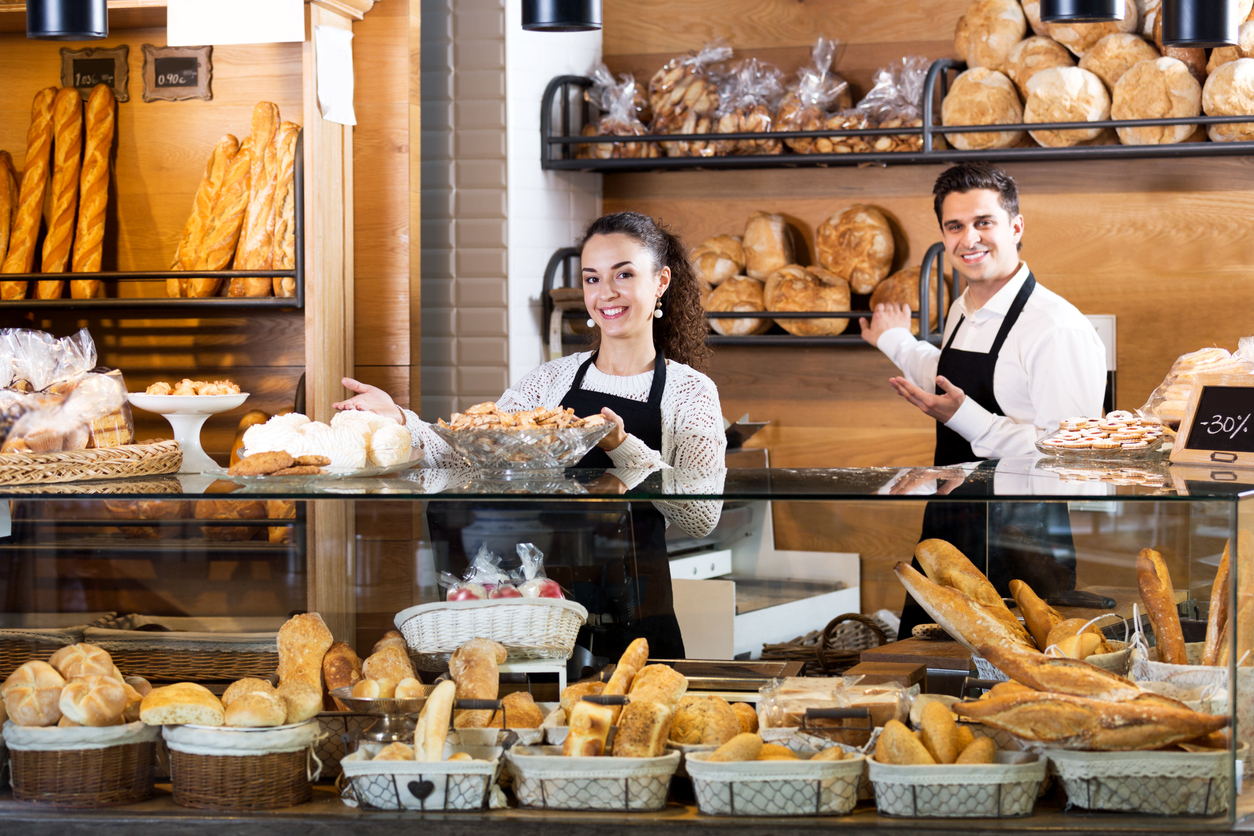 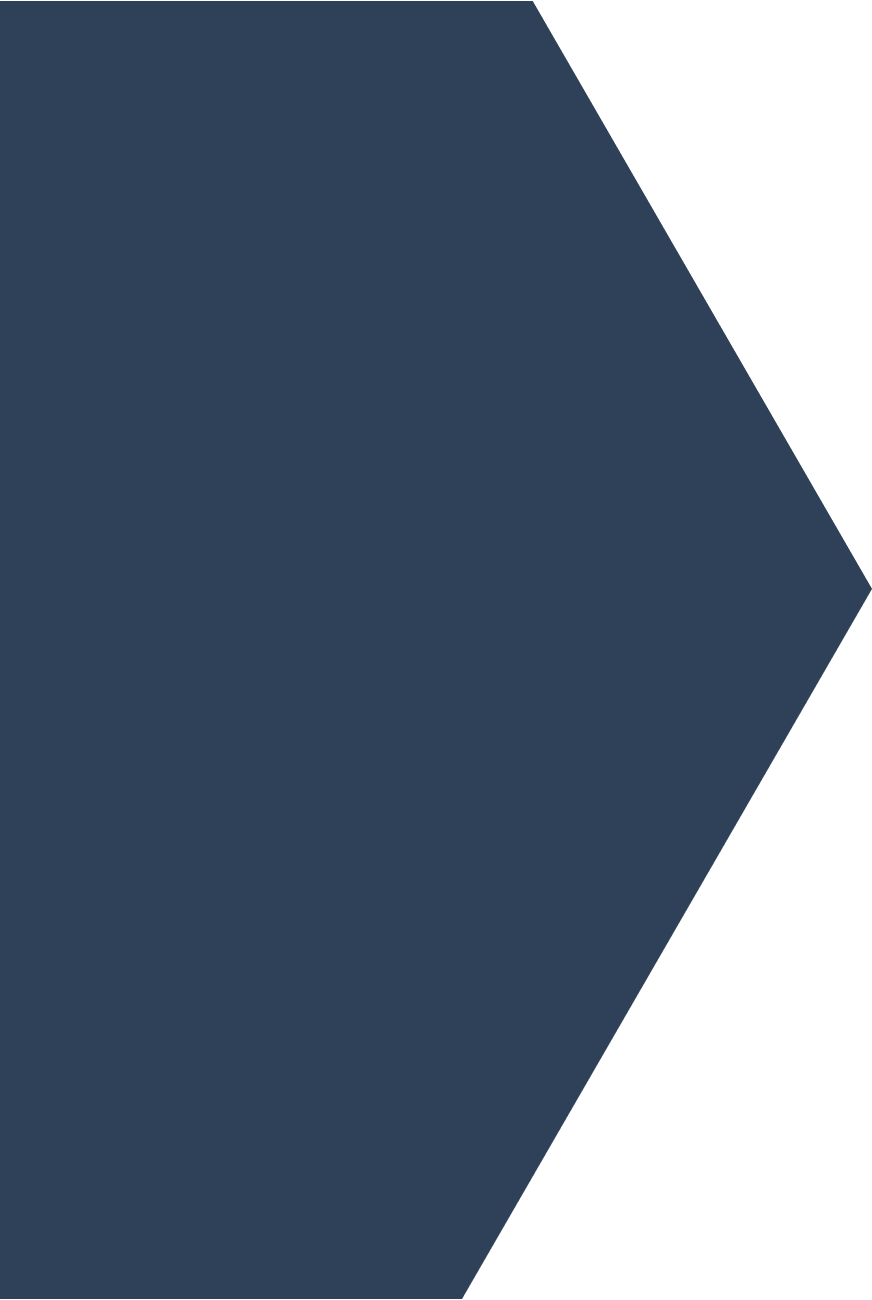 Vendeur
 Vendeuse
CDI | 35 H
Repos Dimanche AM et Lundi
VENDEUR(se) et PASSIONNE(e) ?
Rejoignez-Nous !
Déposez votre CV et 
renseignements auprès 
du responsable
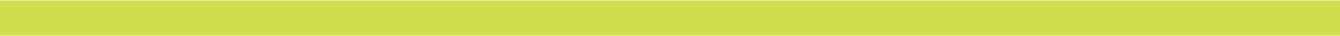 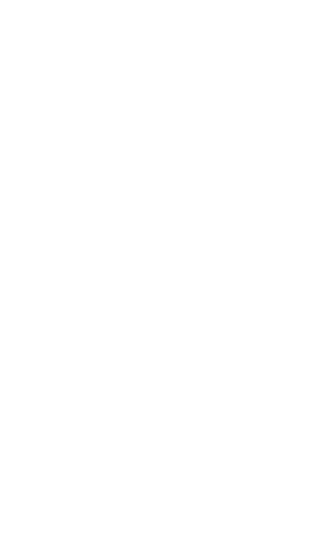 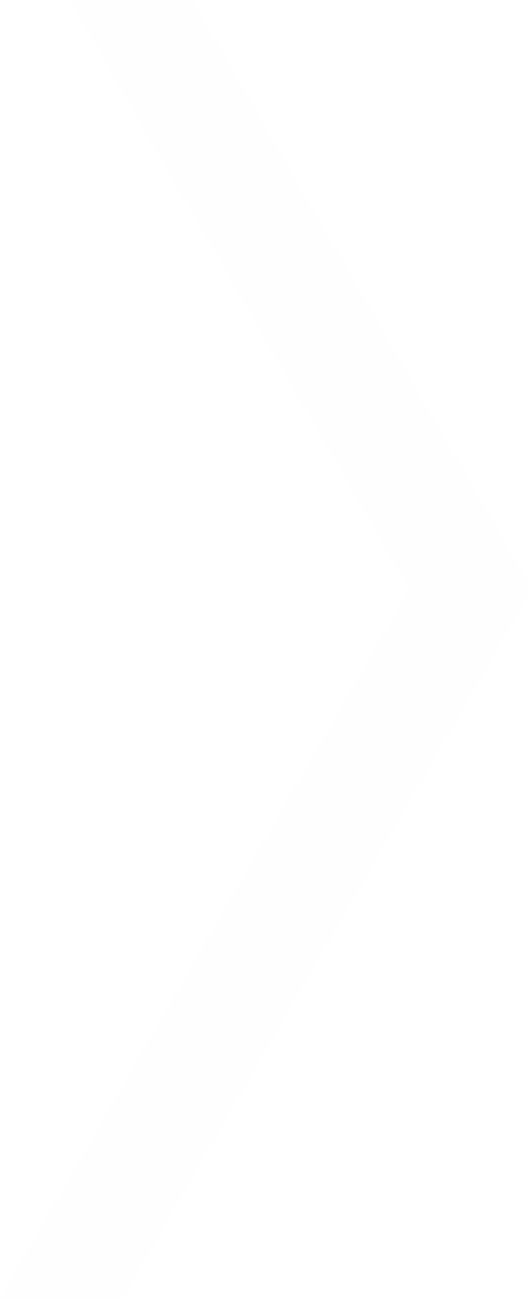 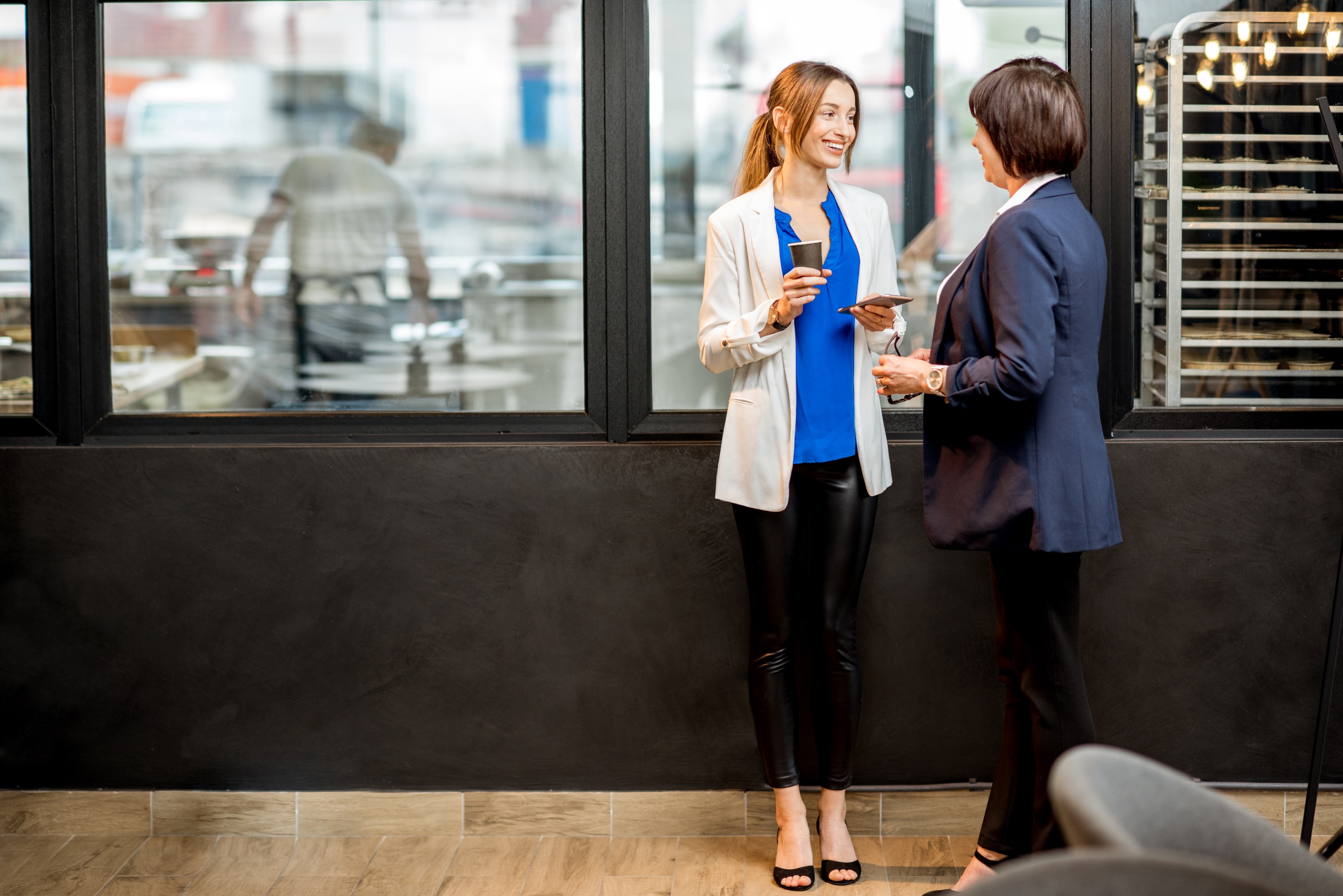 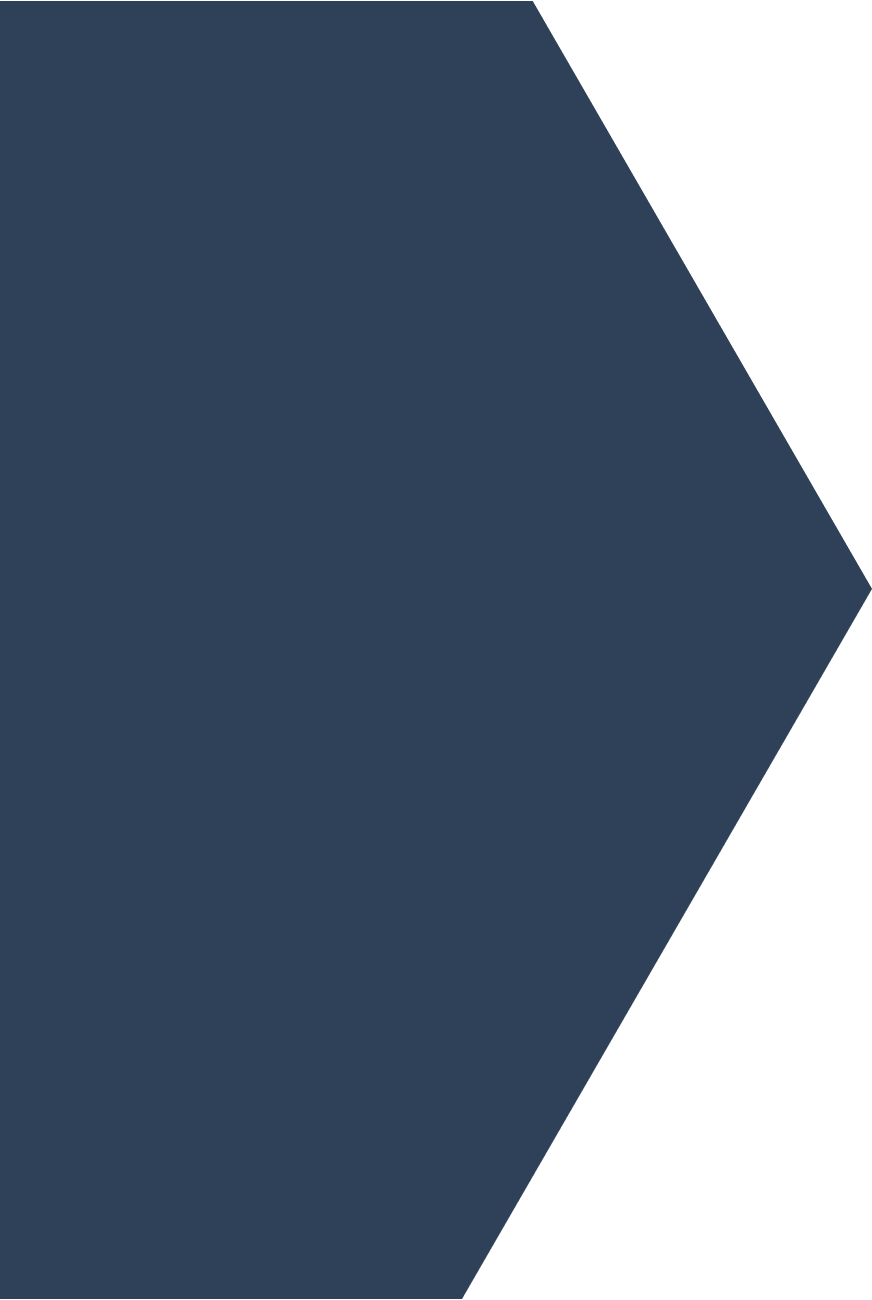 Responsable
de magasin
H/F
CDI | 39 H
Repos Dimanche AM et Lundi
MANAGER et PASSIONNE(e) ?
Rejoignez-Nous !
Déposez votre CV et 
renseignements auprès 
du responsable
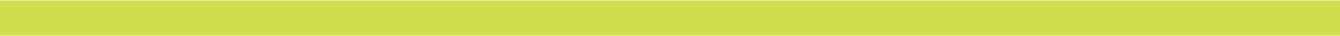 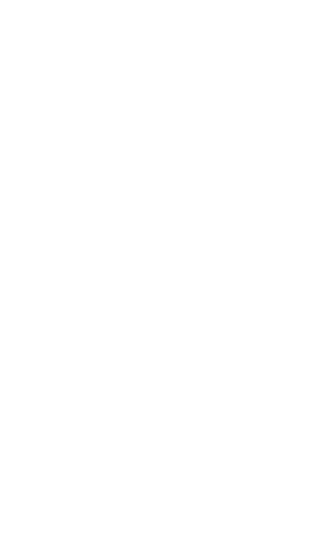 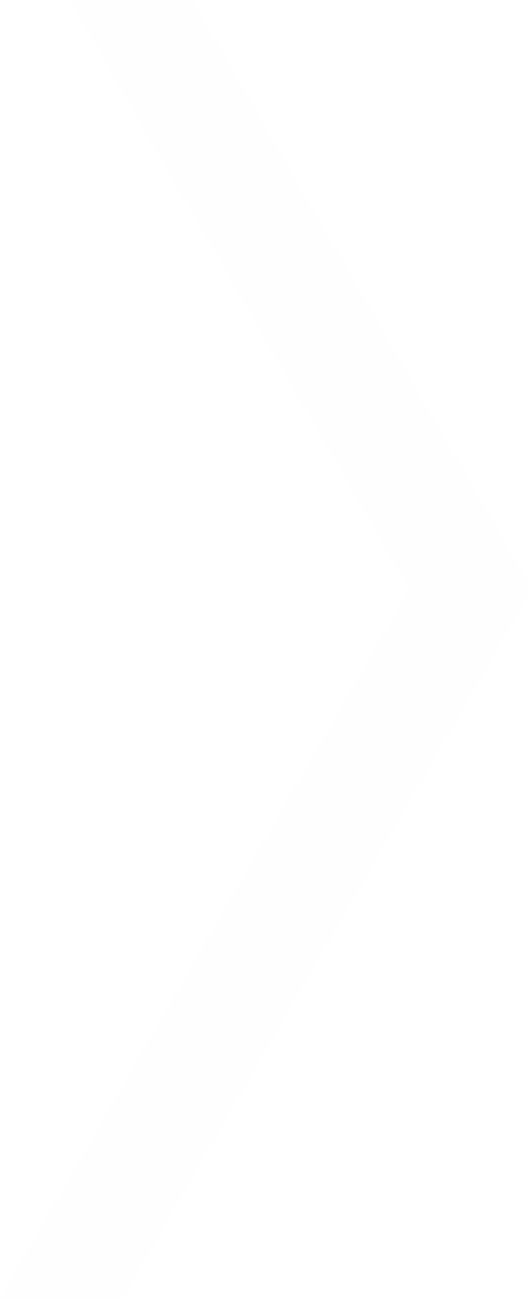 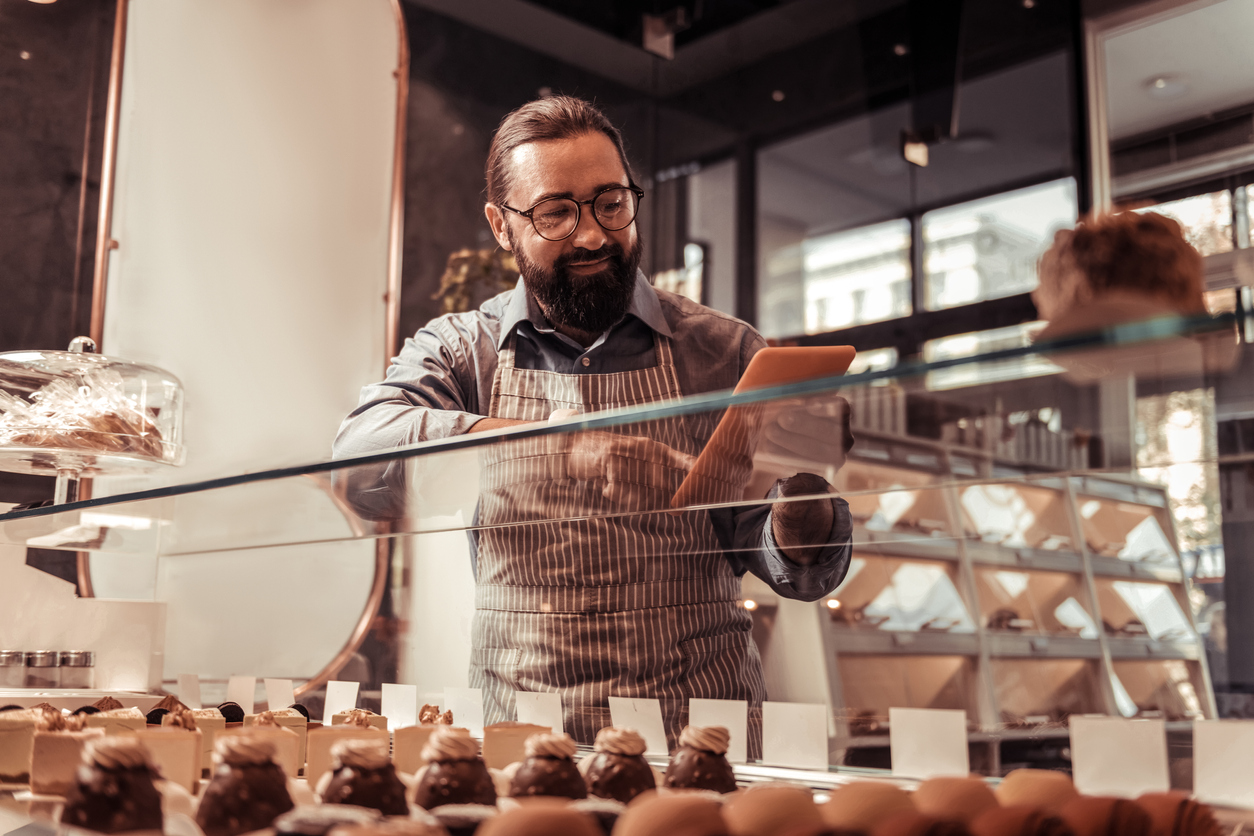 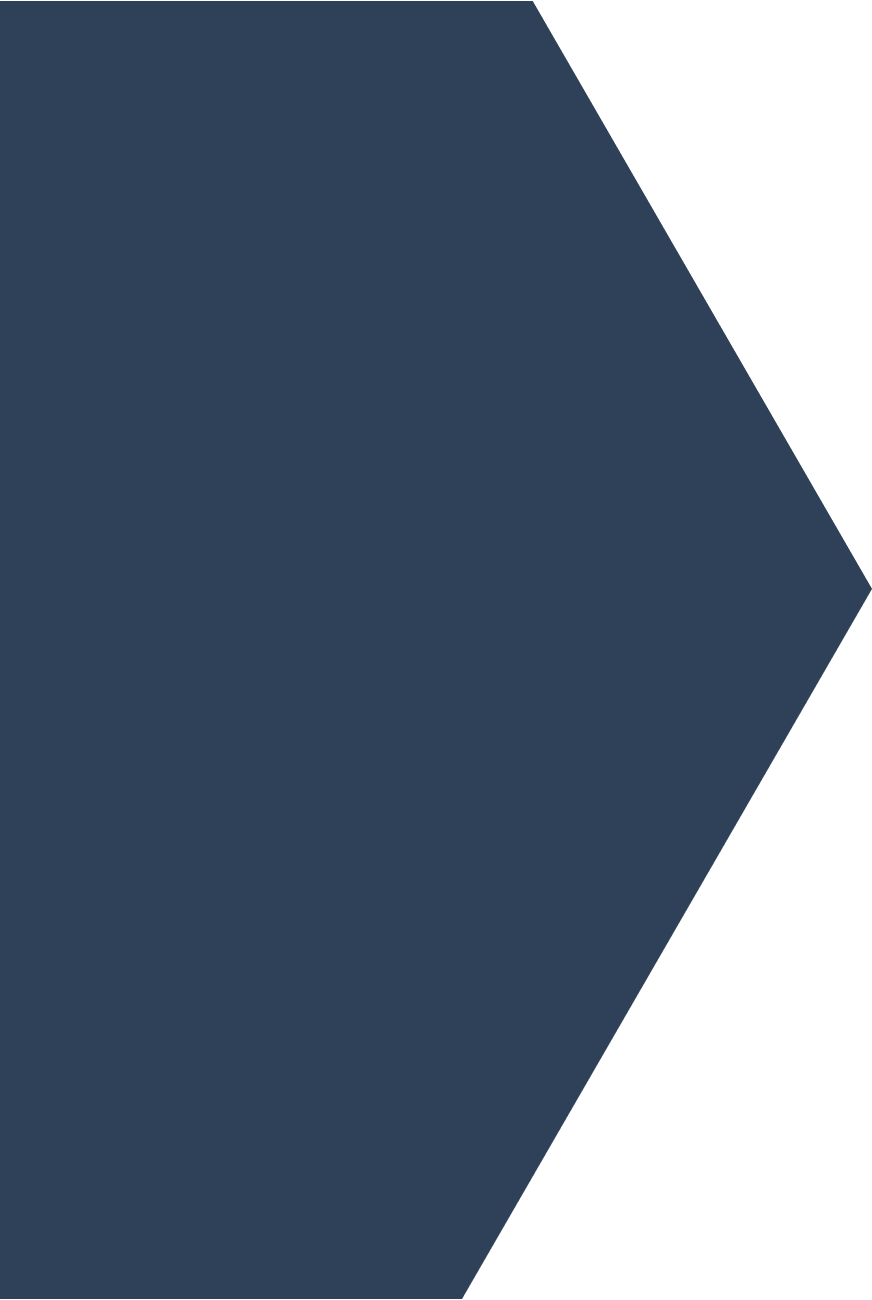 Responsable
de magasin
H/F
CDI | 39 H
Repos Dimanche AM et Lundi
MANAGER et PASSIONNE(e) ?
Rejoignez-Nous !
Déposez votre CV et 
renseignements auprès 
du responsable
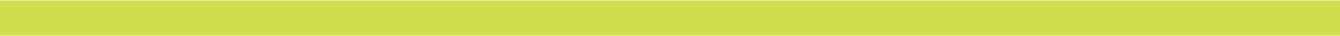 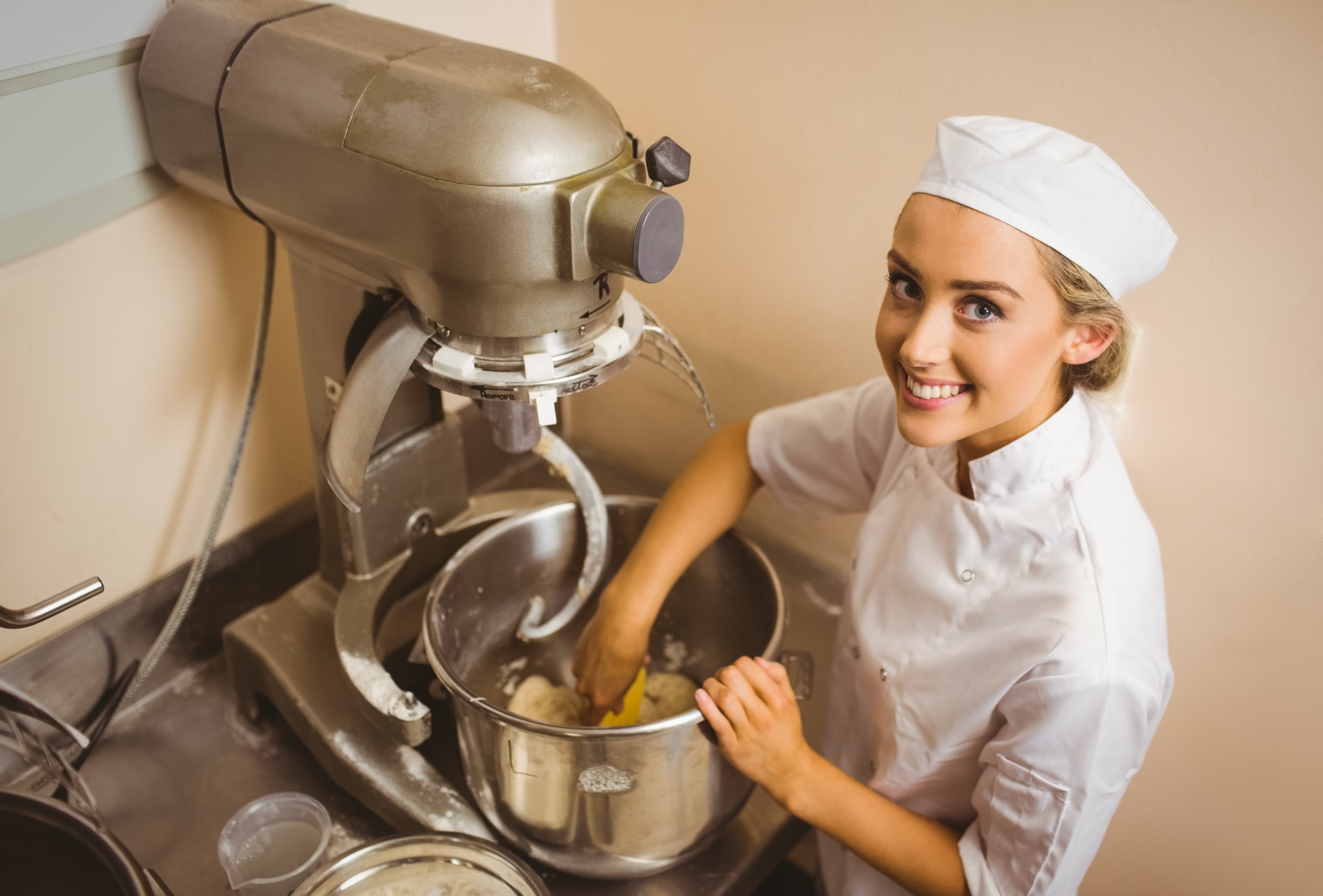 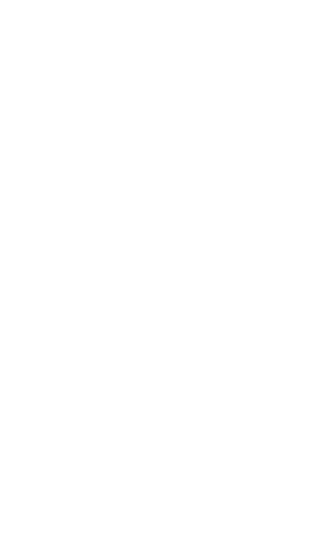 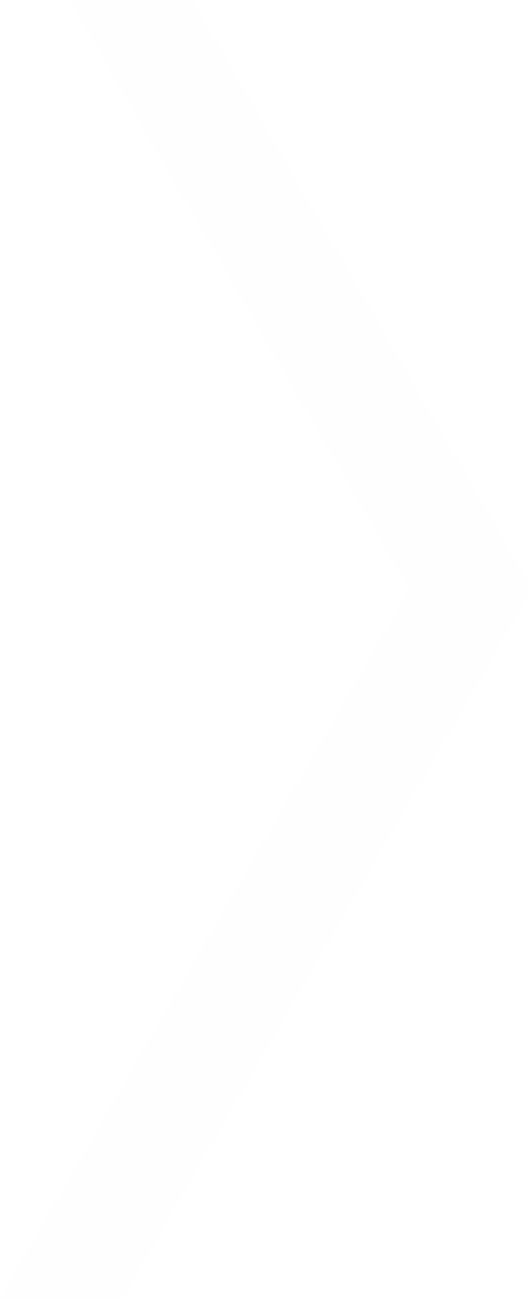 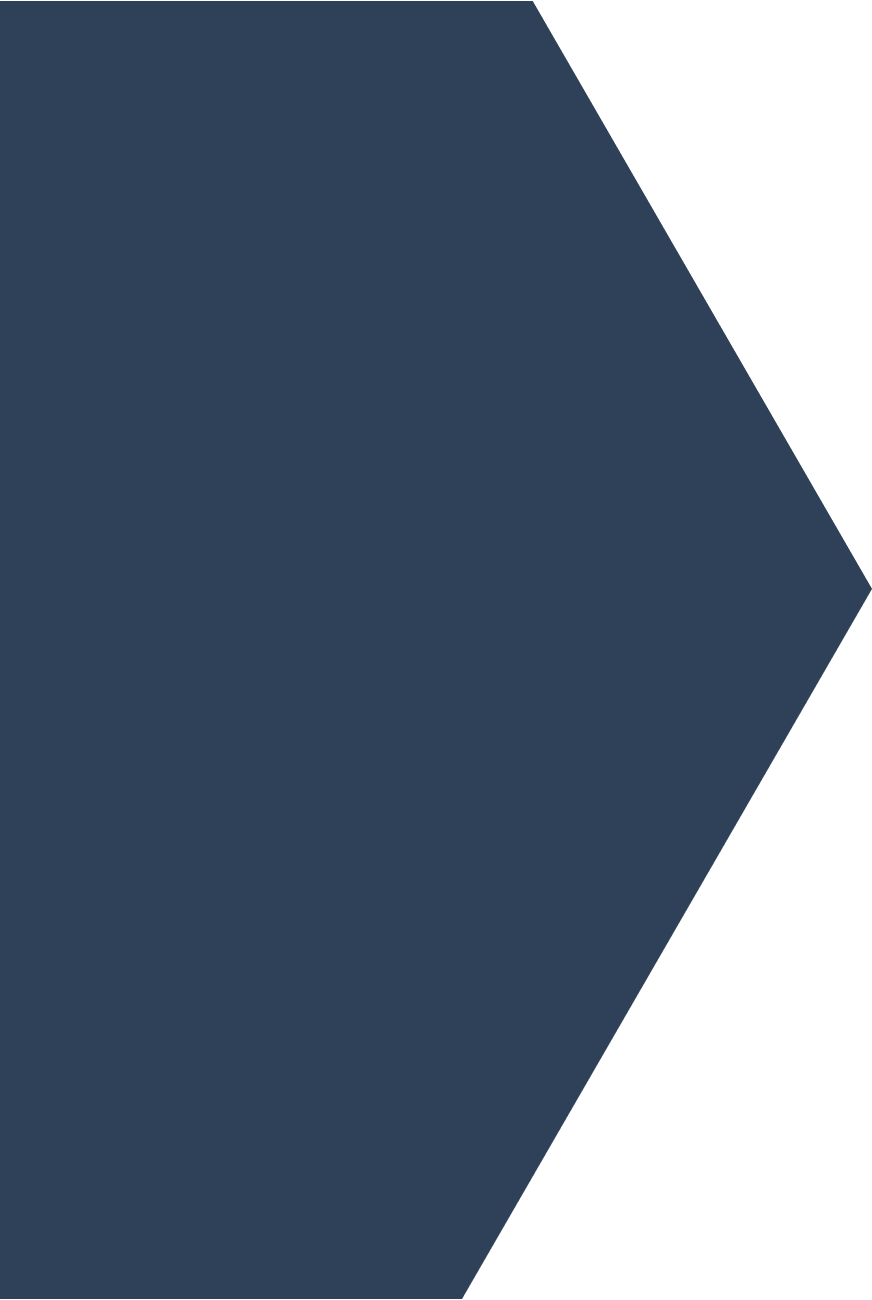 Apprenti(e)
Boulanger
H/F
CAP
1ère année
PASSIONNE(e) par le Pain ?
Rejoignez-Nous !
Renseignements auprès 
du responsable
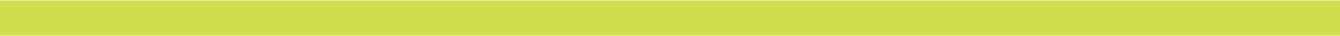 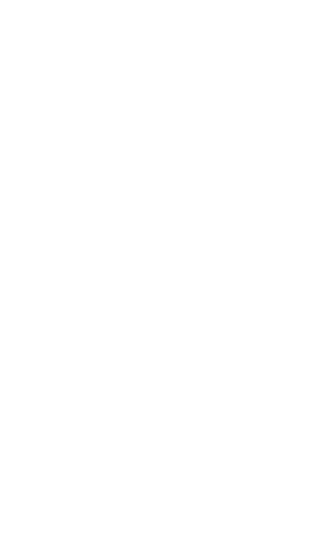 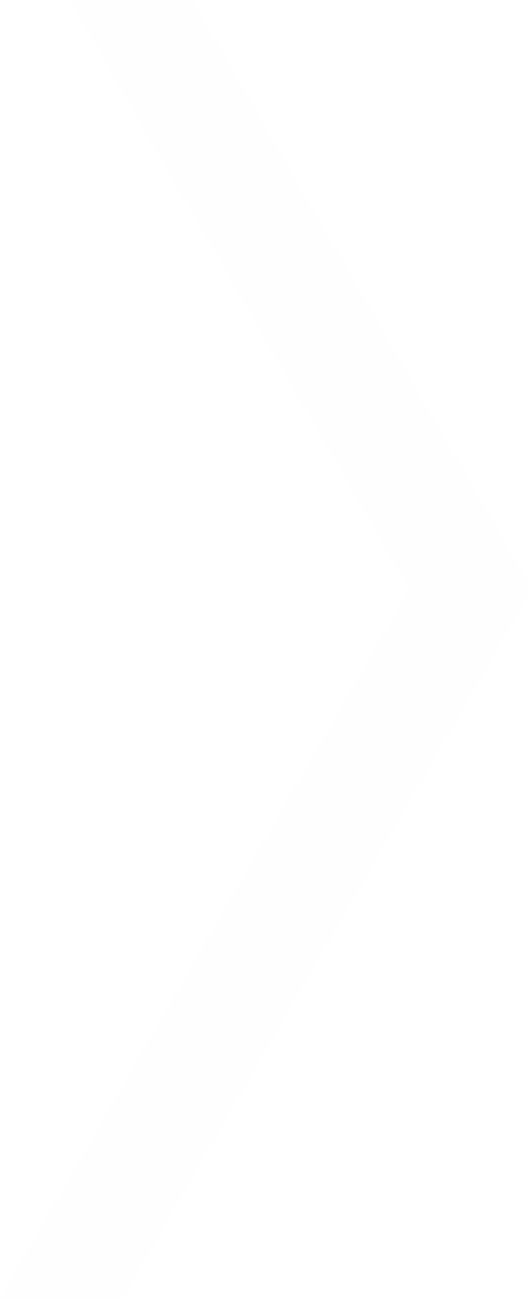 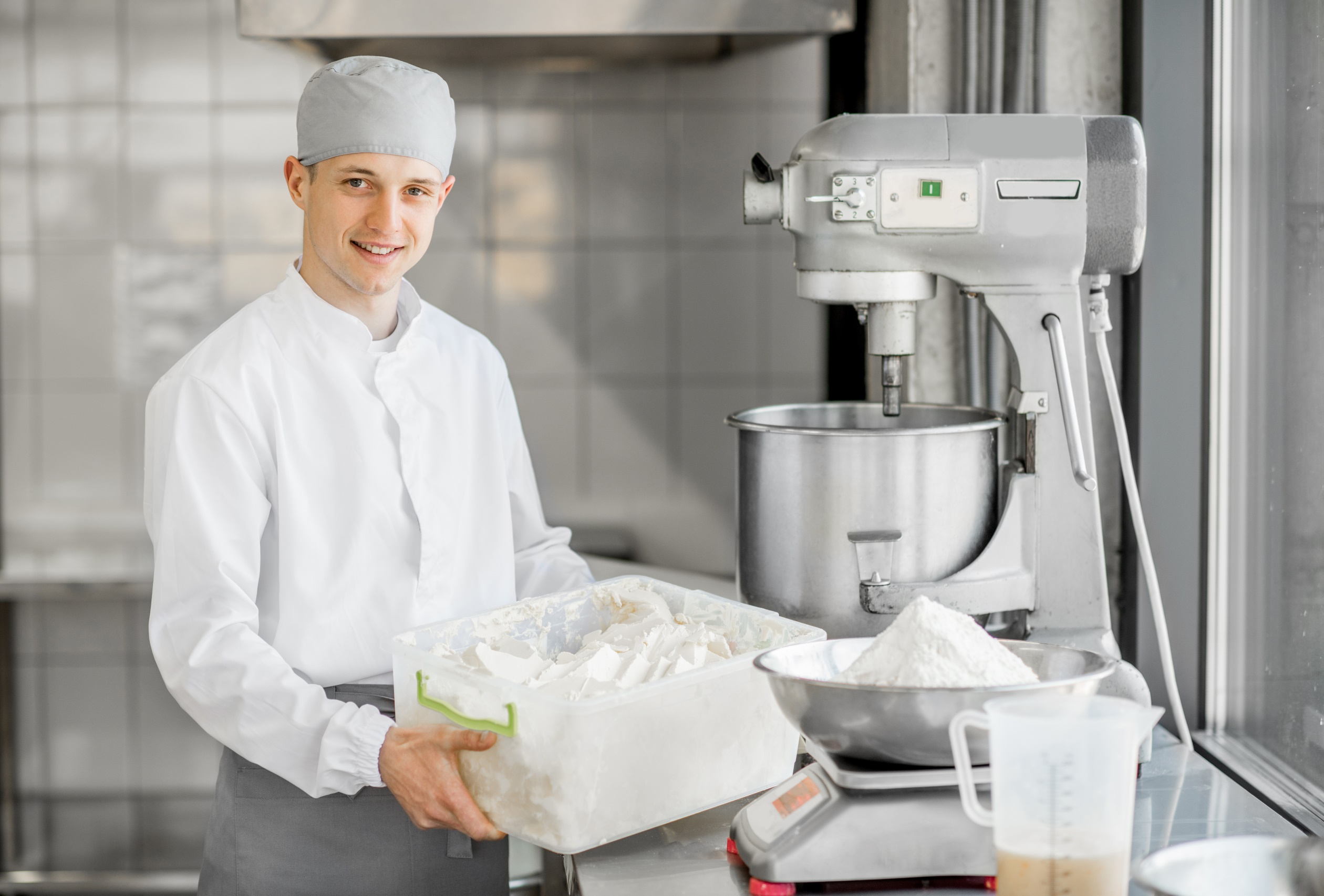 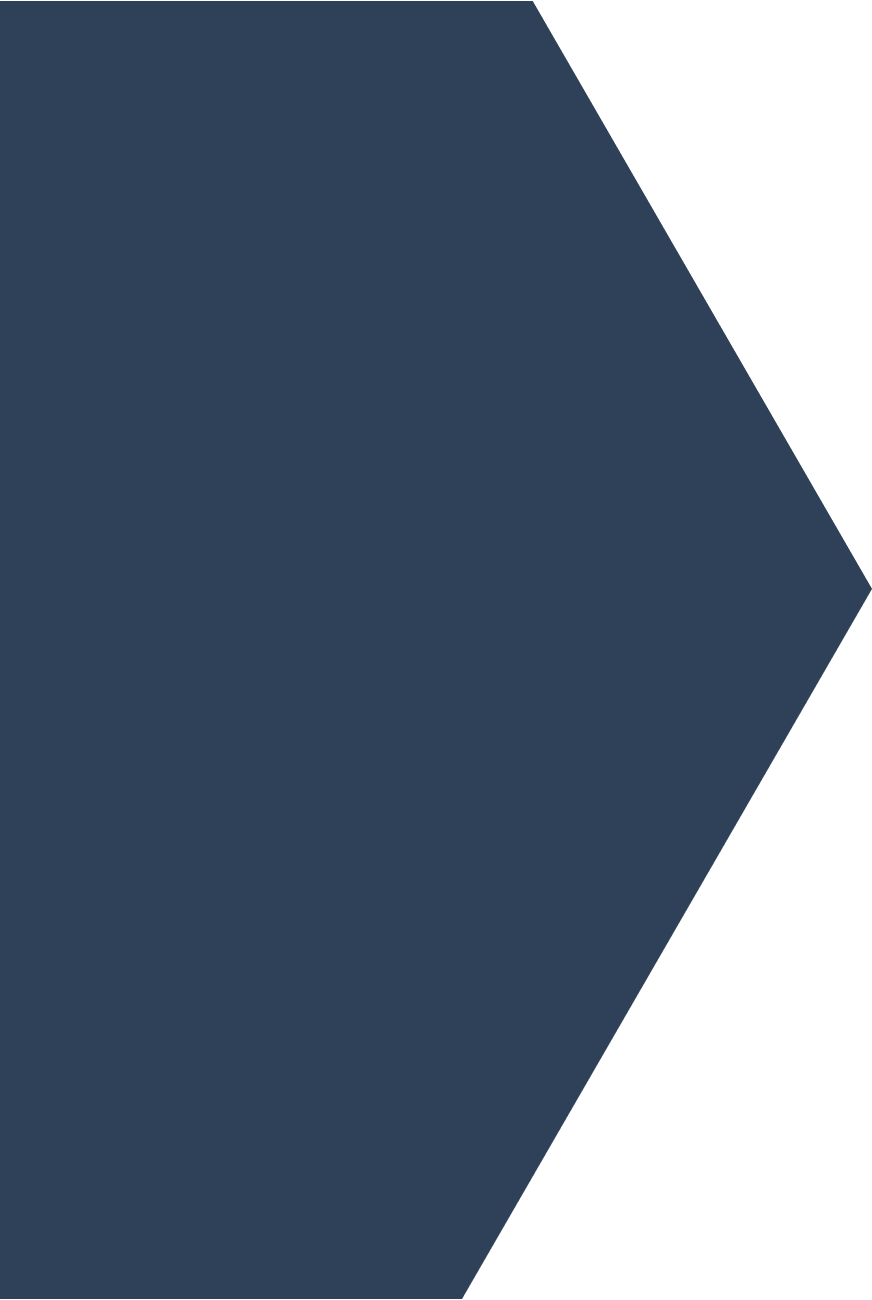 Apprenti(e)
Boulanger
H/F
CAP
1ère année
PASSIONNE(e) par le Pain ?
Rejoignez-Nous !
Renseignements auprès 
du responsable
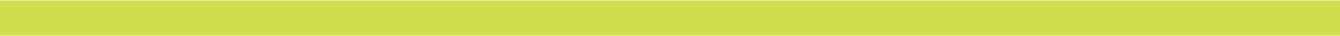 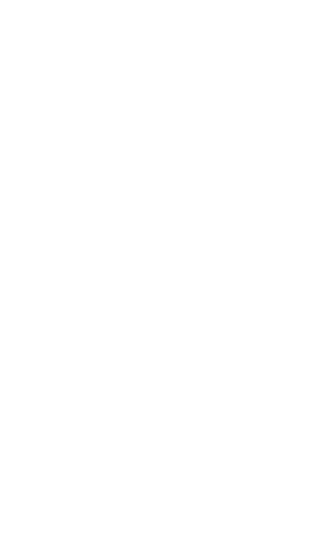 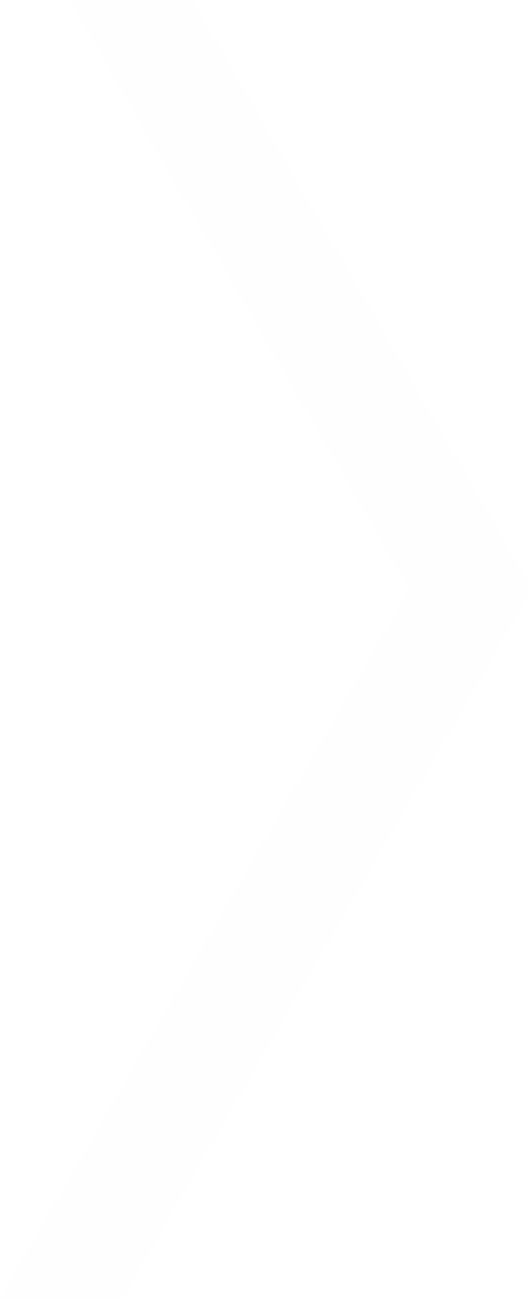 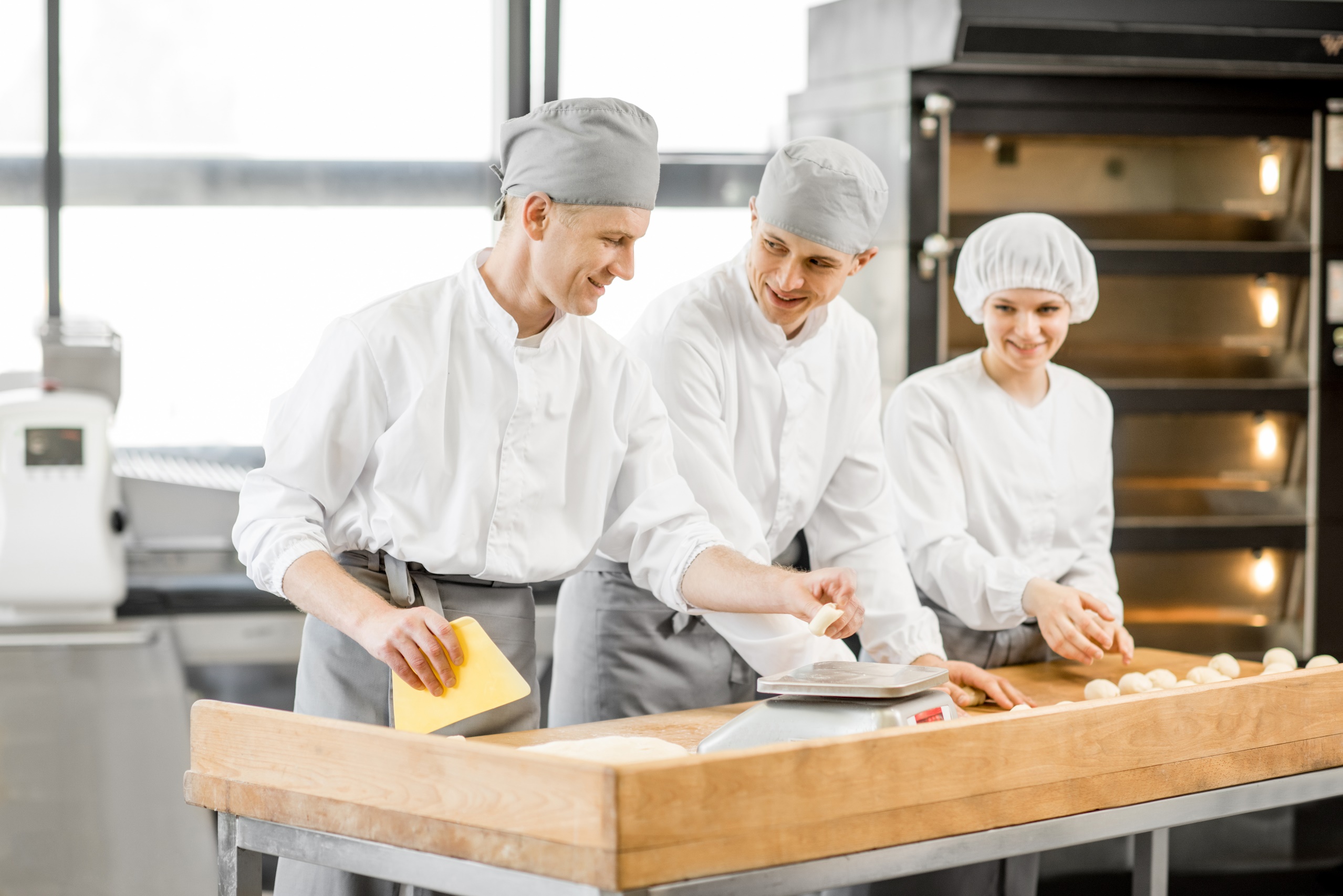 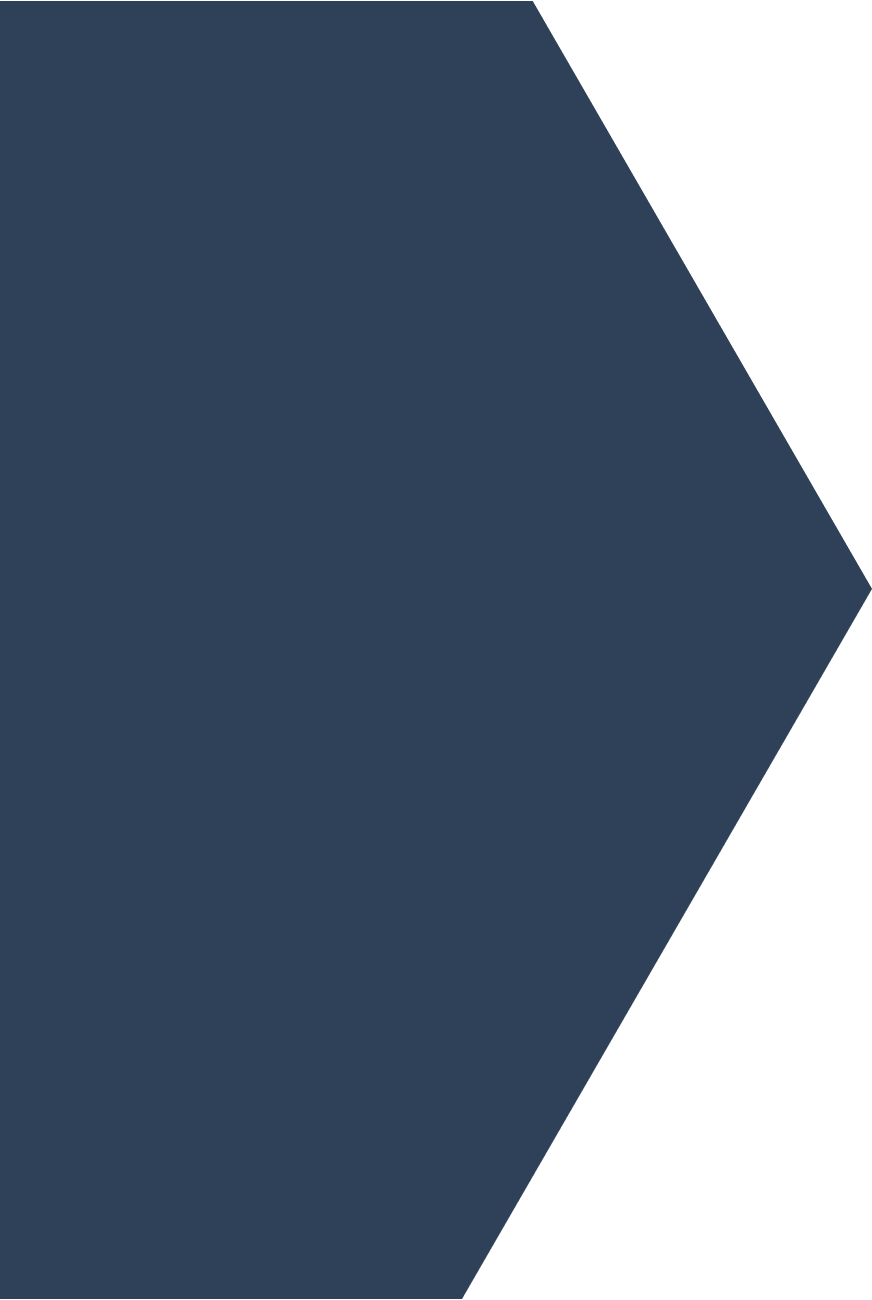 Apprenti(e)
Boulanger
H/F
CAP
1ère année
PASSIONNE(e) par le Pain ?
Rejoignez-Nous !
Renseignements auprès 
du responsable
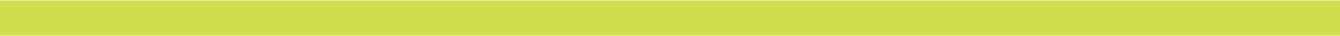 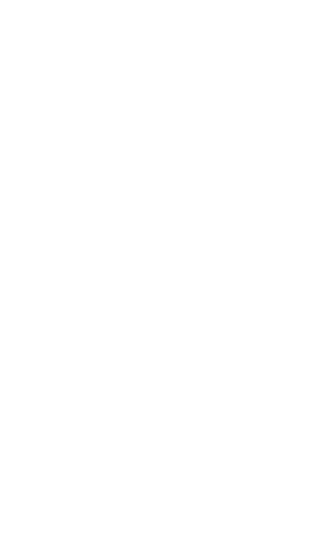 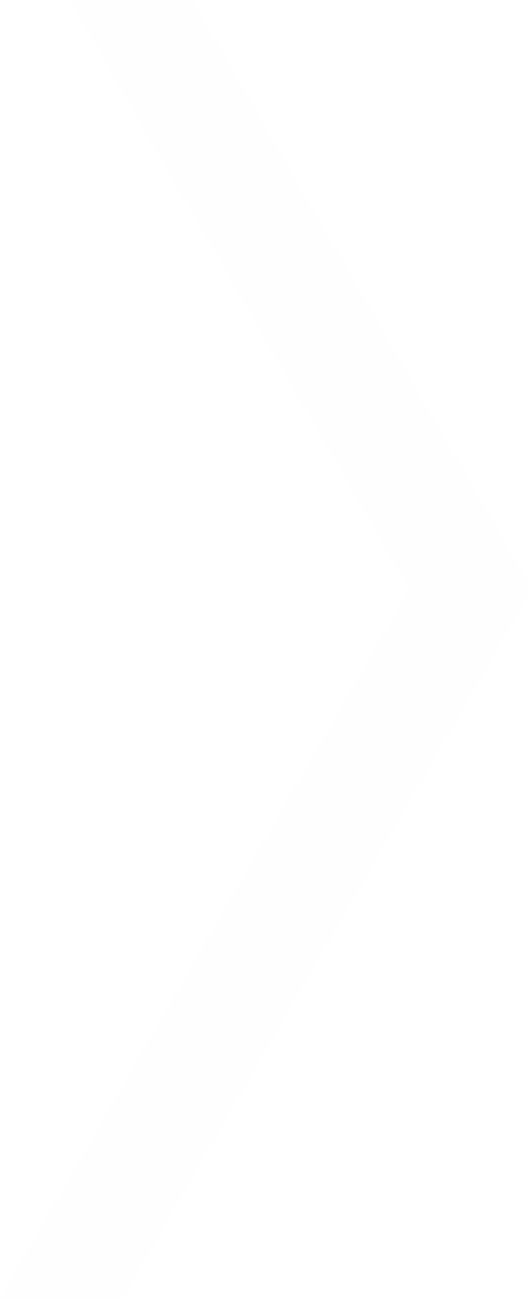 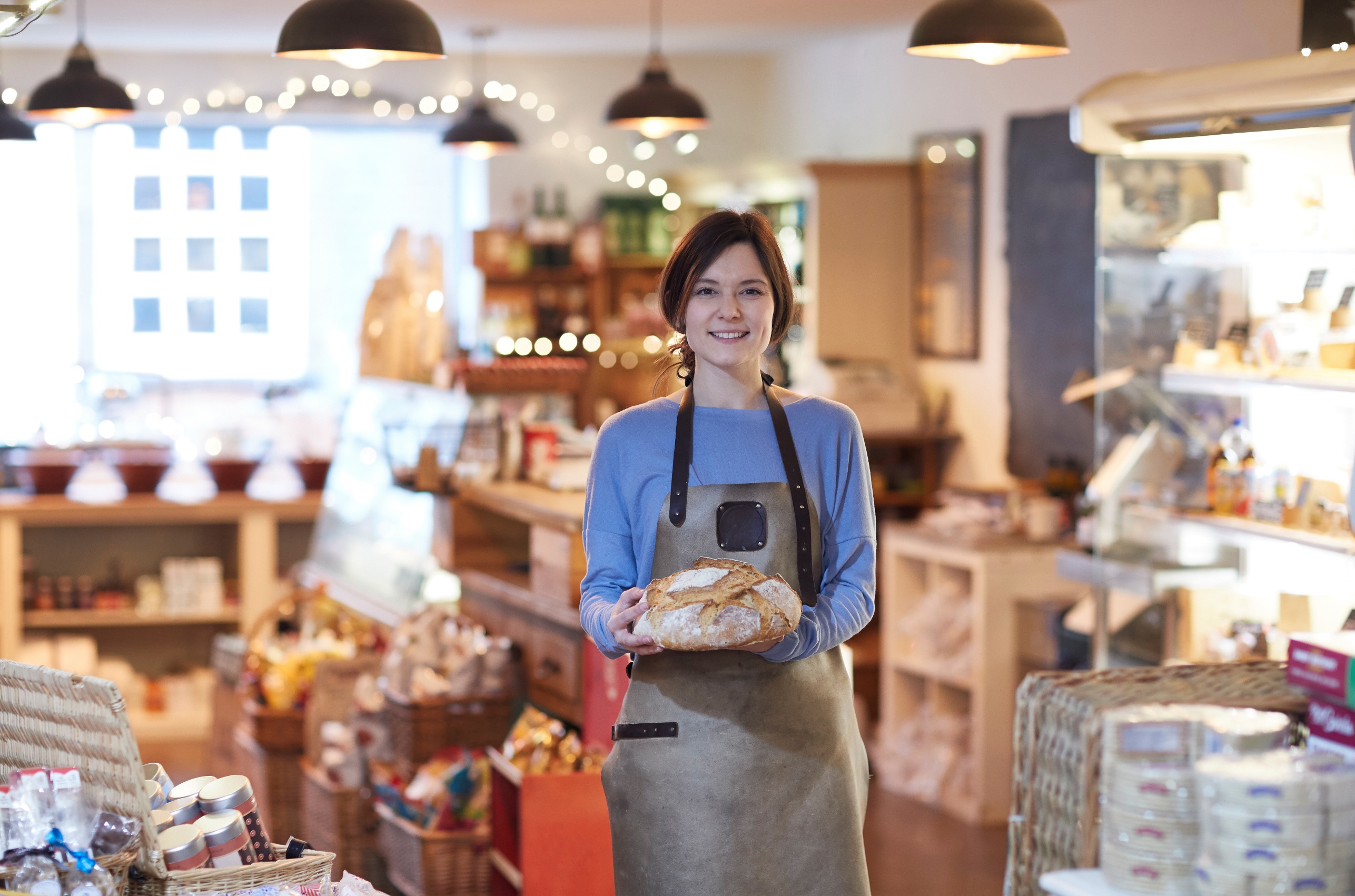 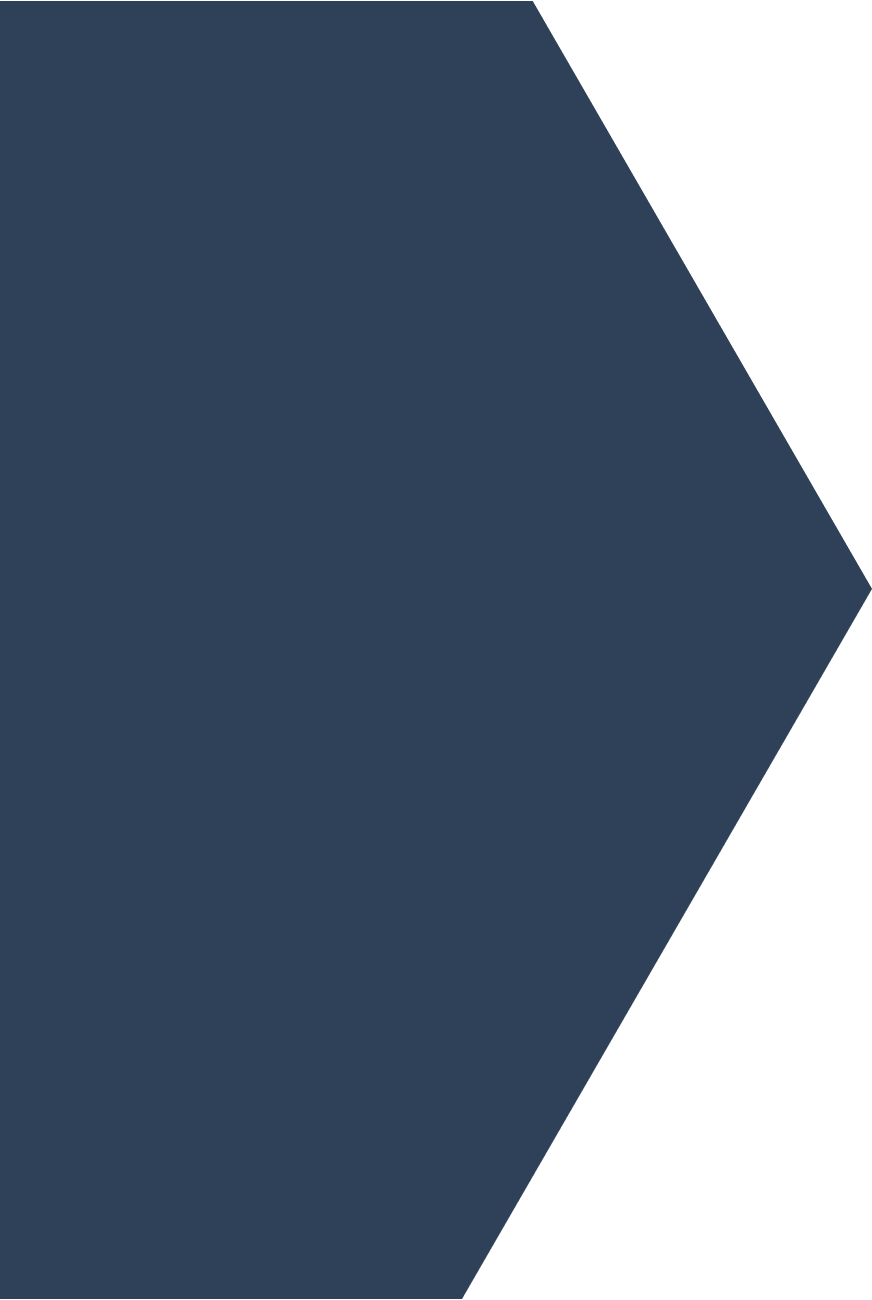 Apprenti(e)
Vendeur
H/F
CAP
1ère année
PASSIONNE(e) par le client ?
Rejoignez-Nous !
Renseignements auprès 
du responsable
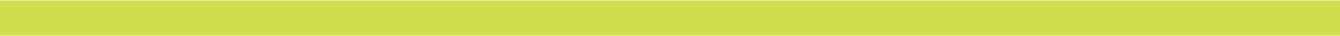 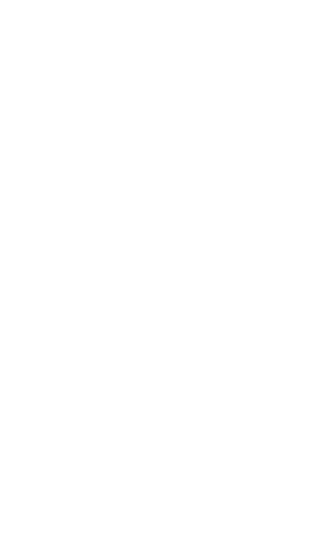 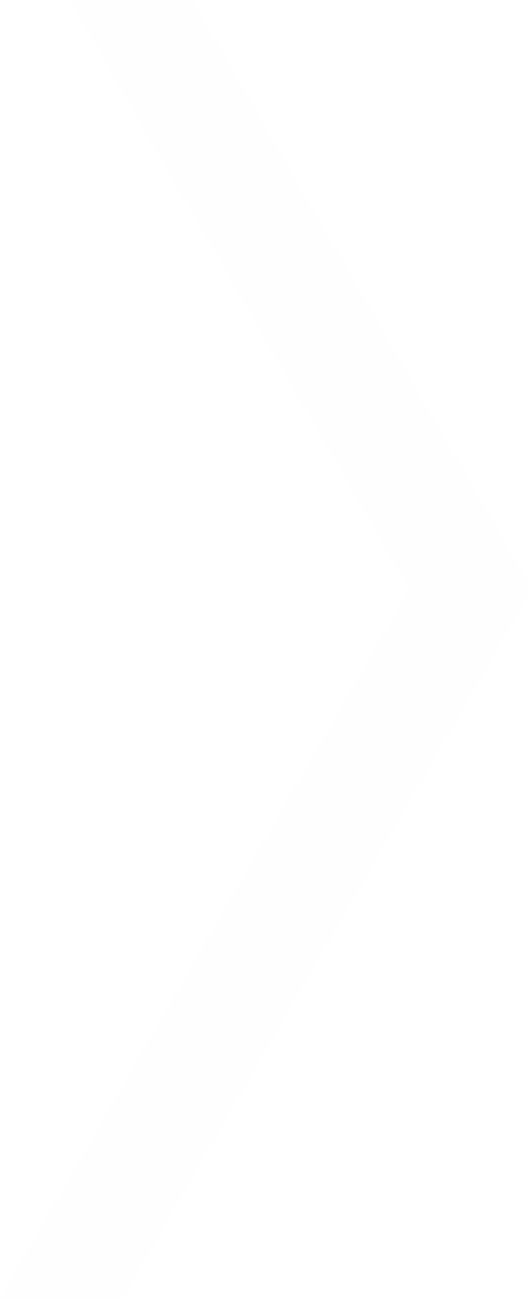 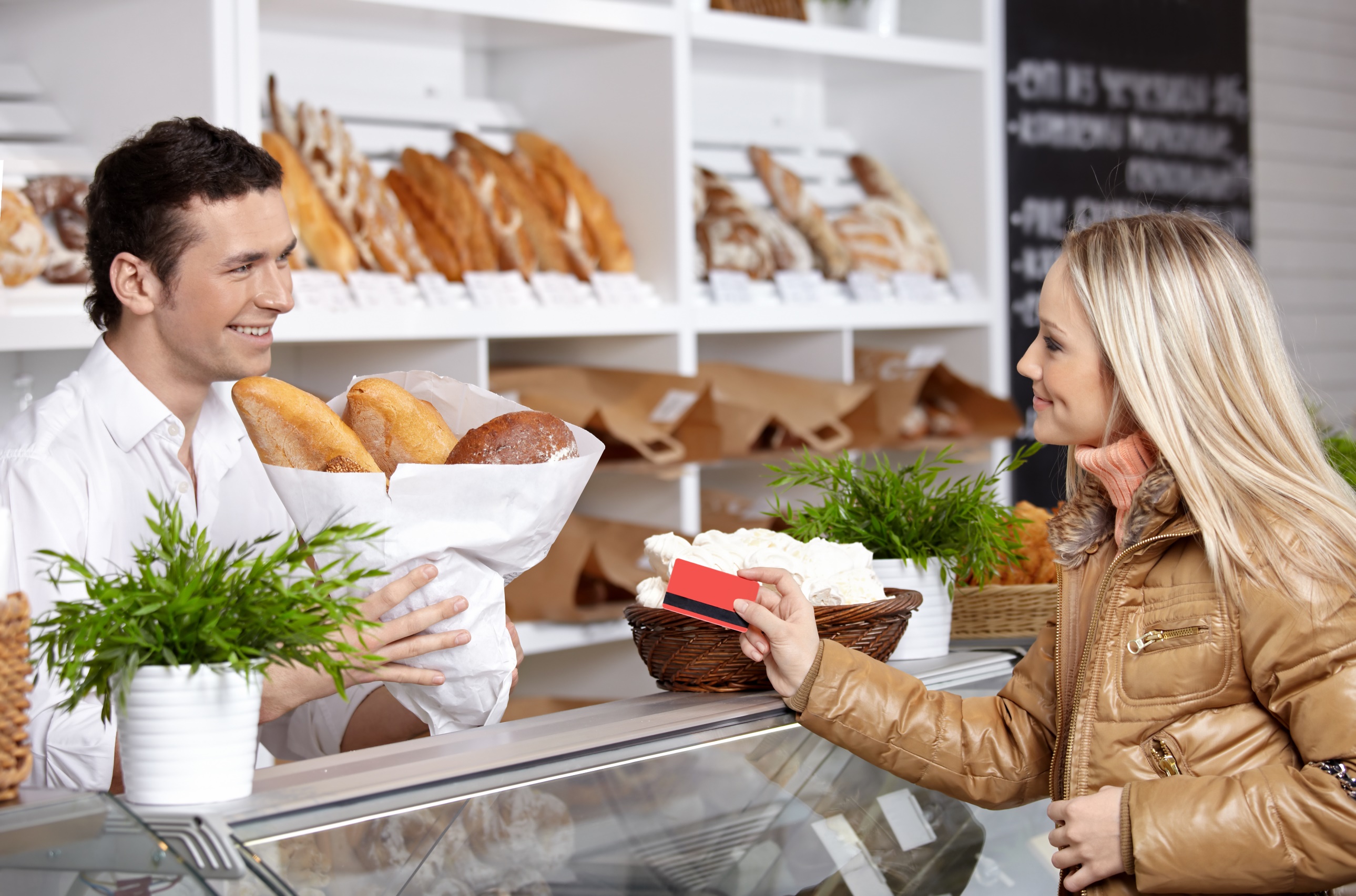 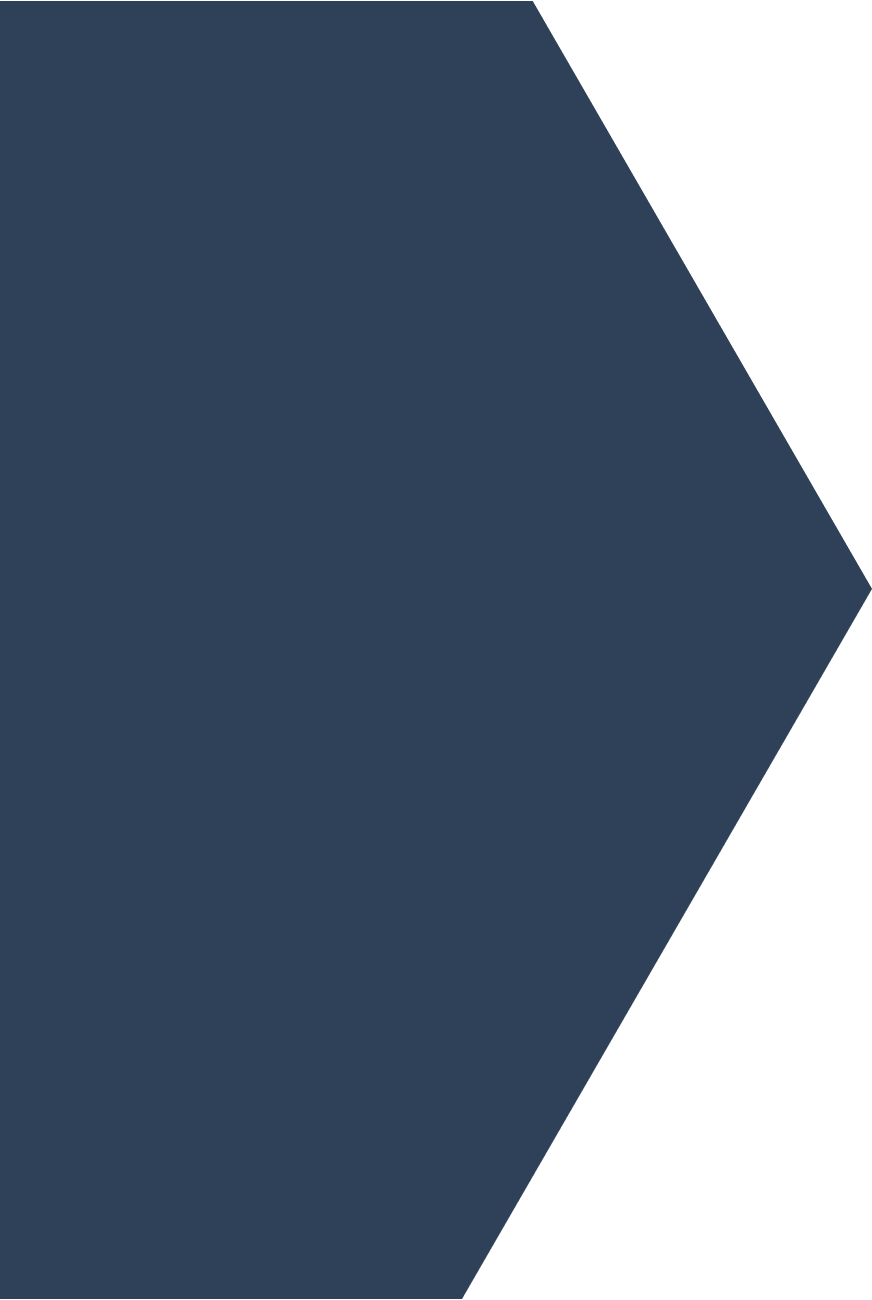 Apprenti(e)
Vendeur
H/F
CAP
1ère année
PASSIONNE(e) par le client ?
Rejoignez-Nous !
Renseignements auprès 
du responsable
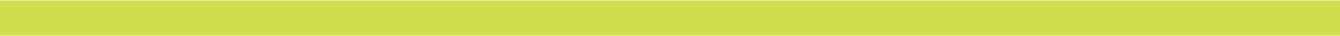 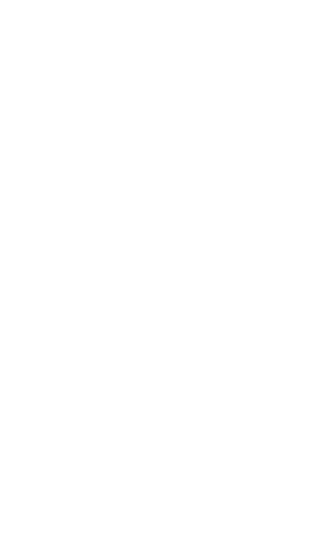 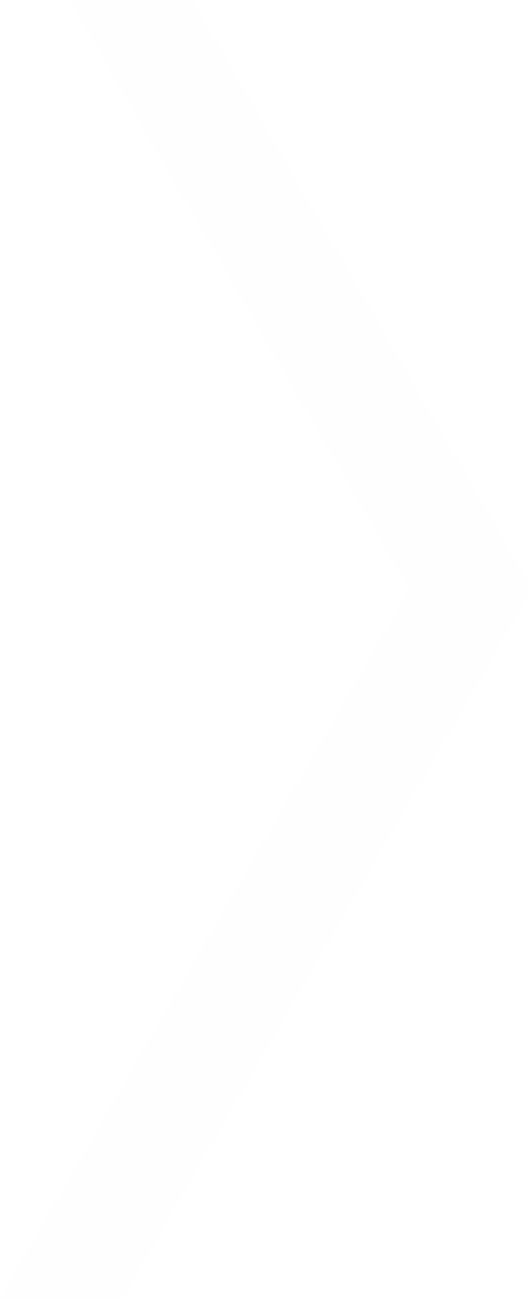 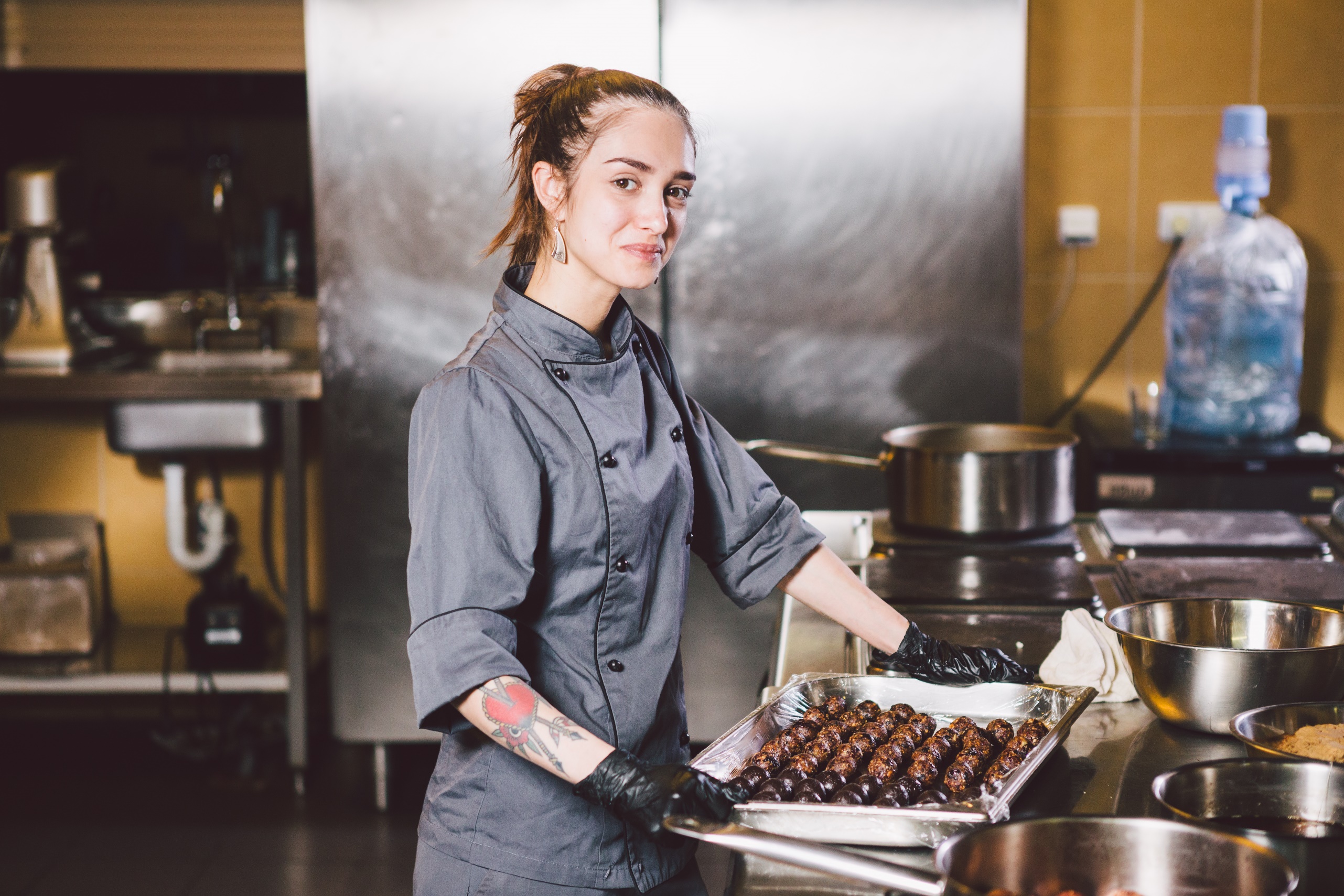 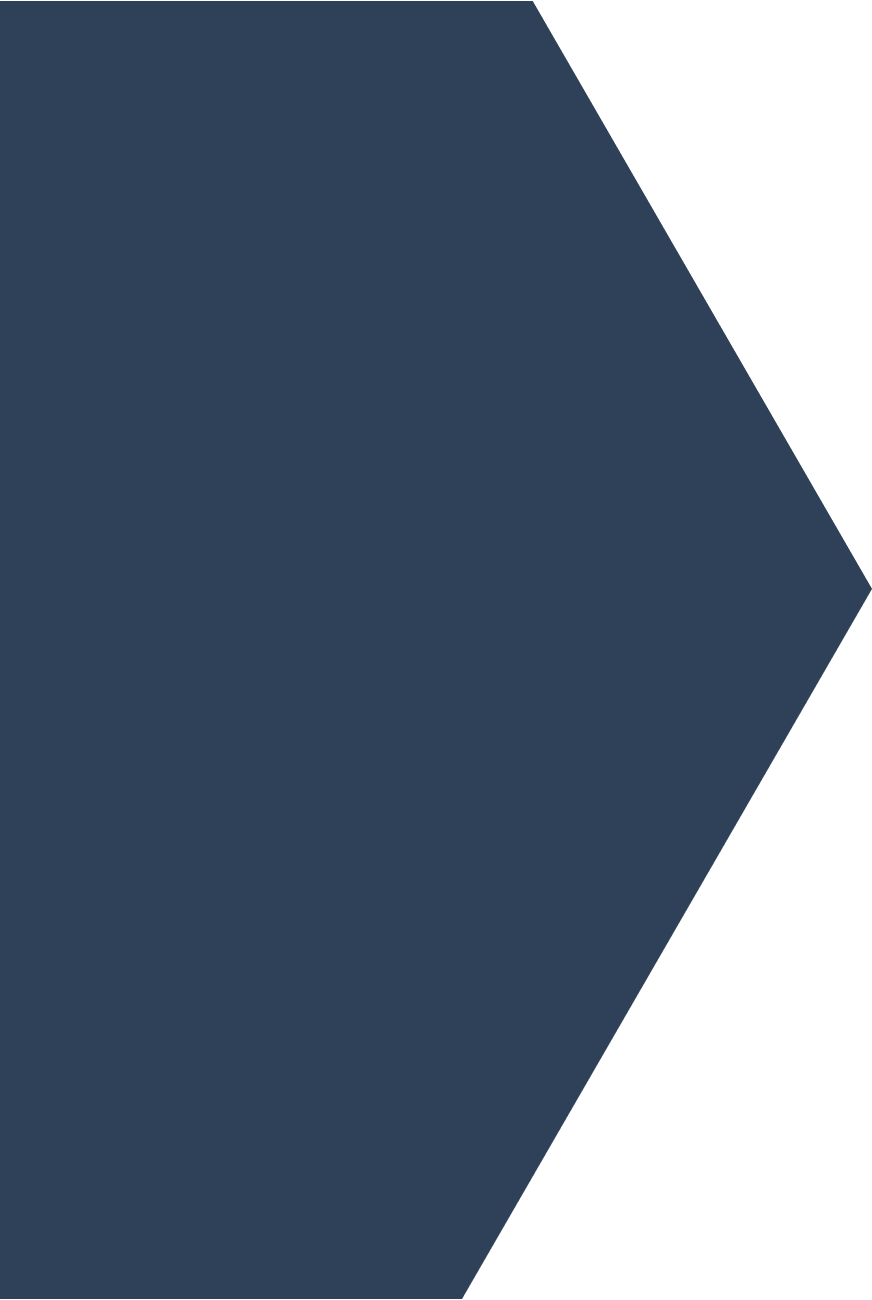 Apprenti(e)
Pâtissier
H/F
CAP
1ère année
PASSIONNE(e) par la pâtisserie?
Rejoignez-Nous !
Renseignements auprès 
du responsable
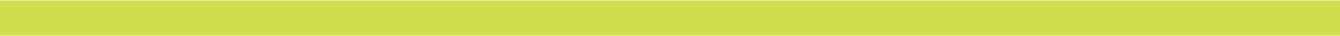 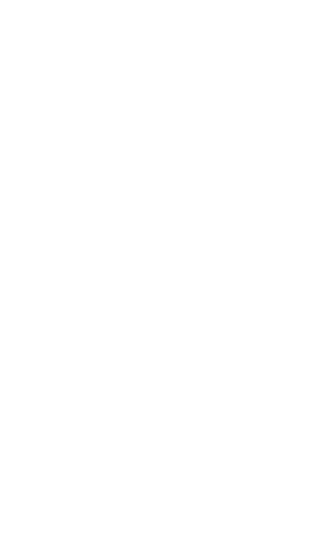 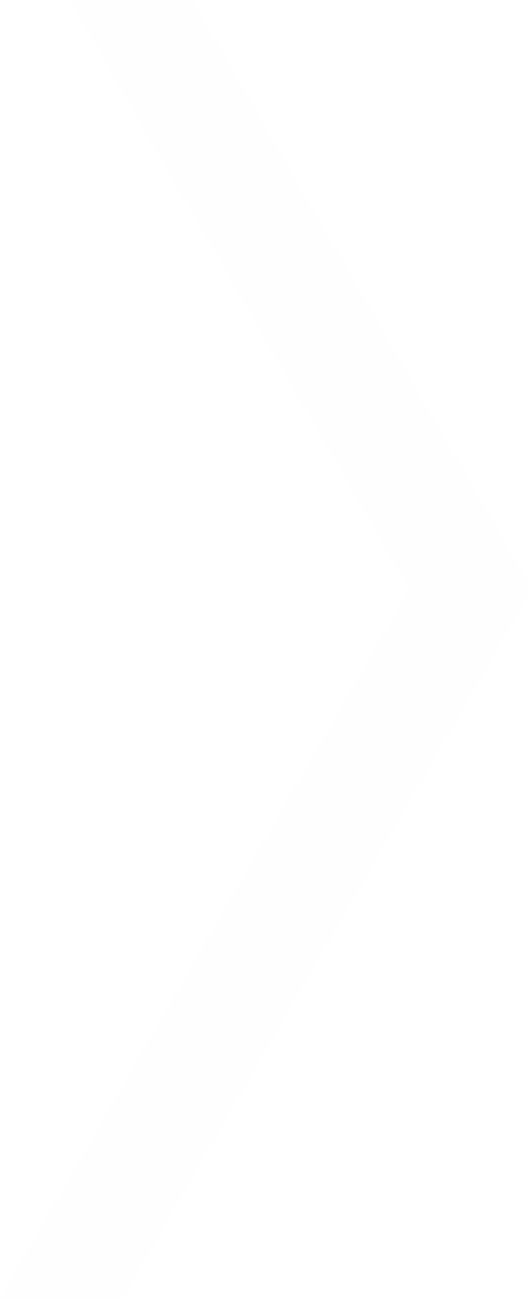 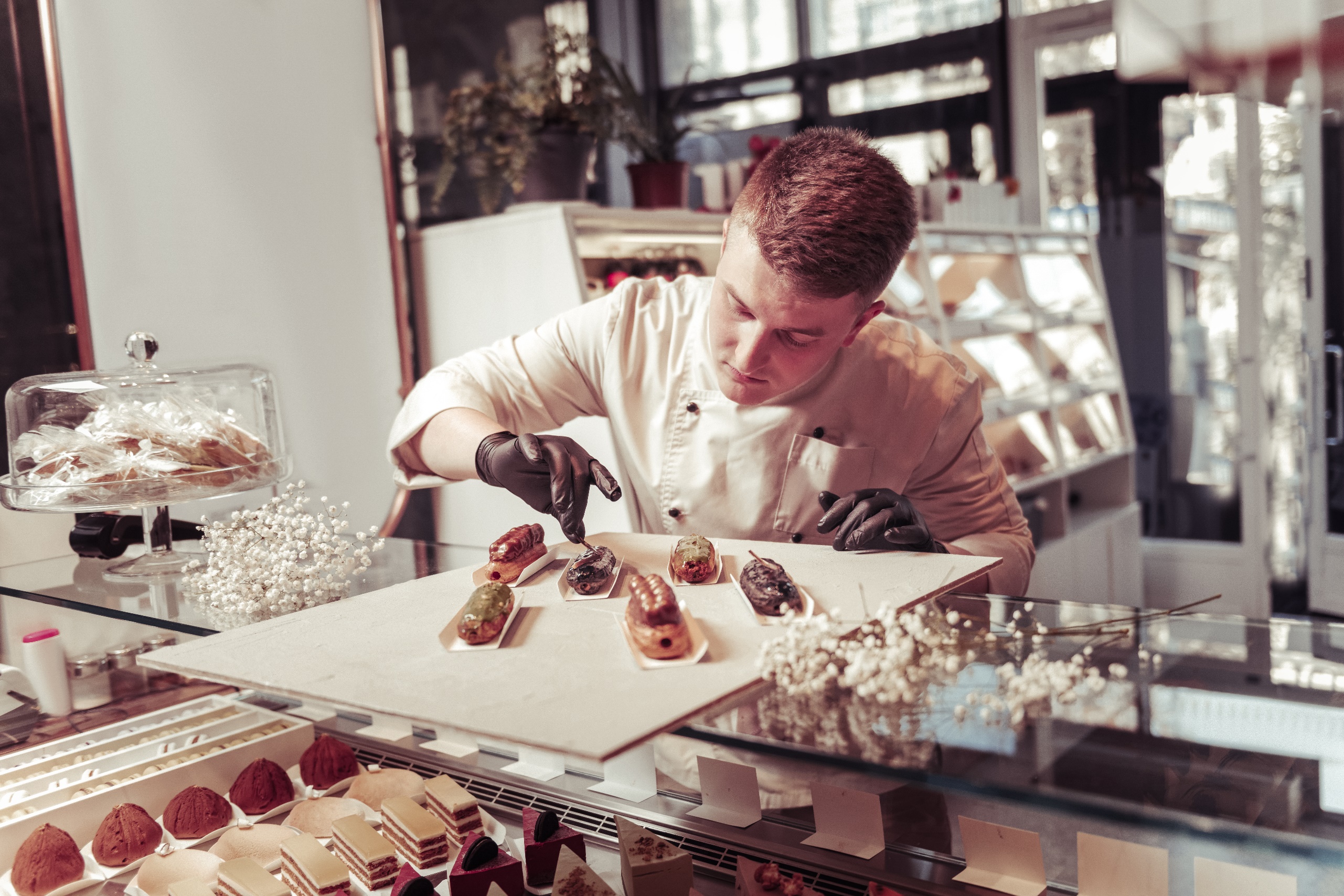 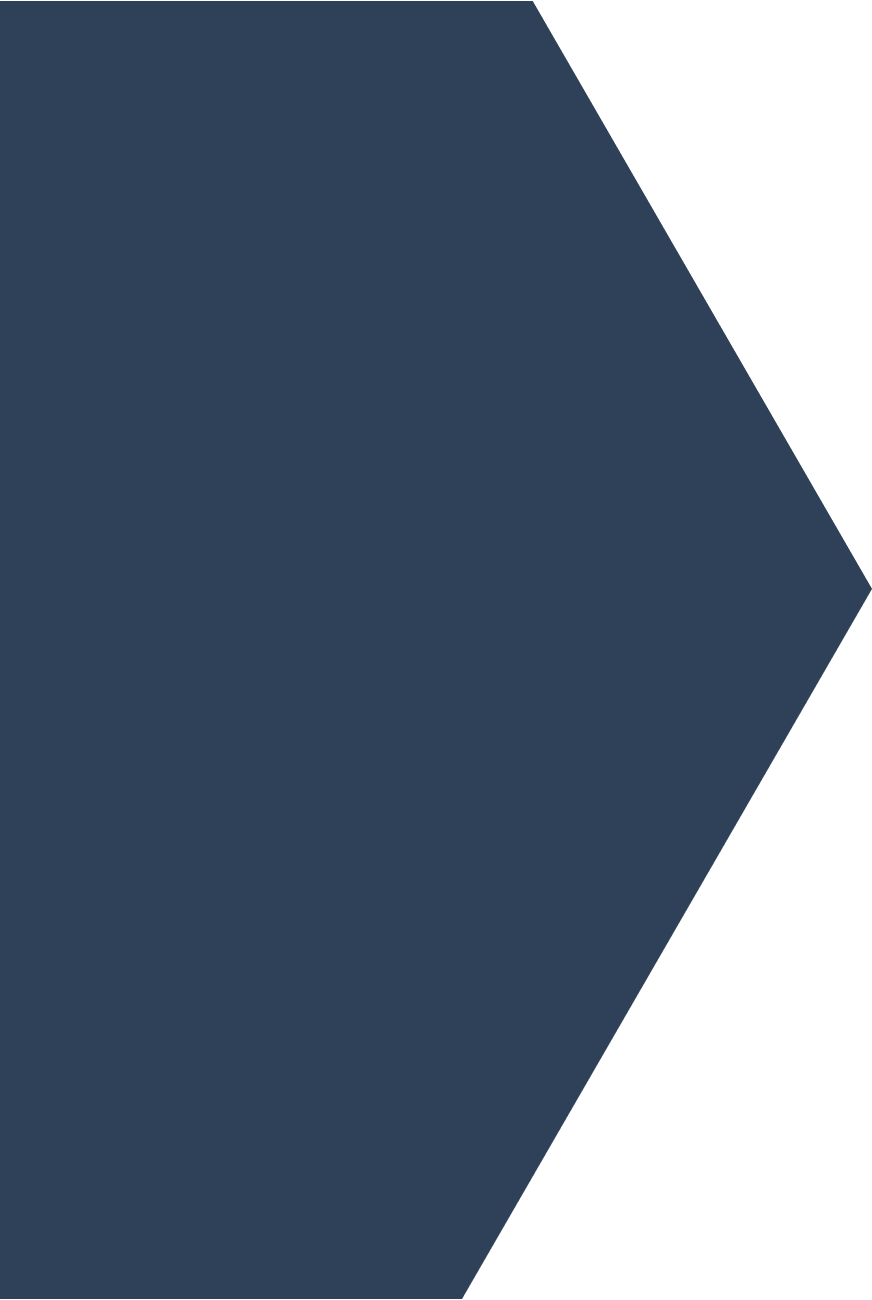 Apprenti(e)
Pâtissier
H/F
CAP
1ère année
PASSIONNE(e) par la pâtisserie?
Rejoignez-Nous !
Renseignements auprès 
du responsable
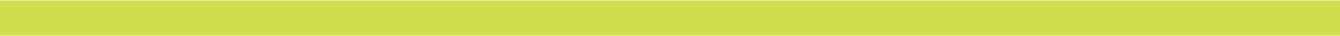